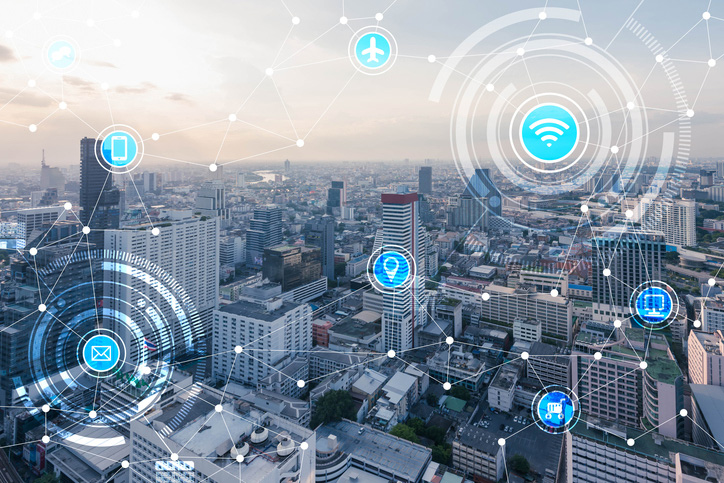 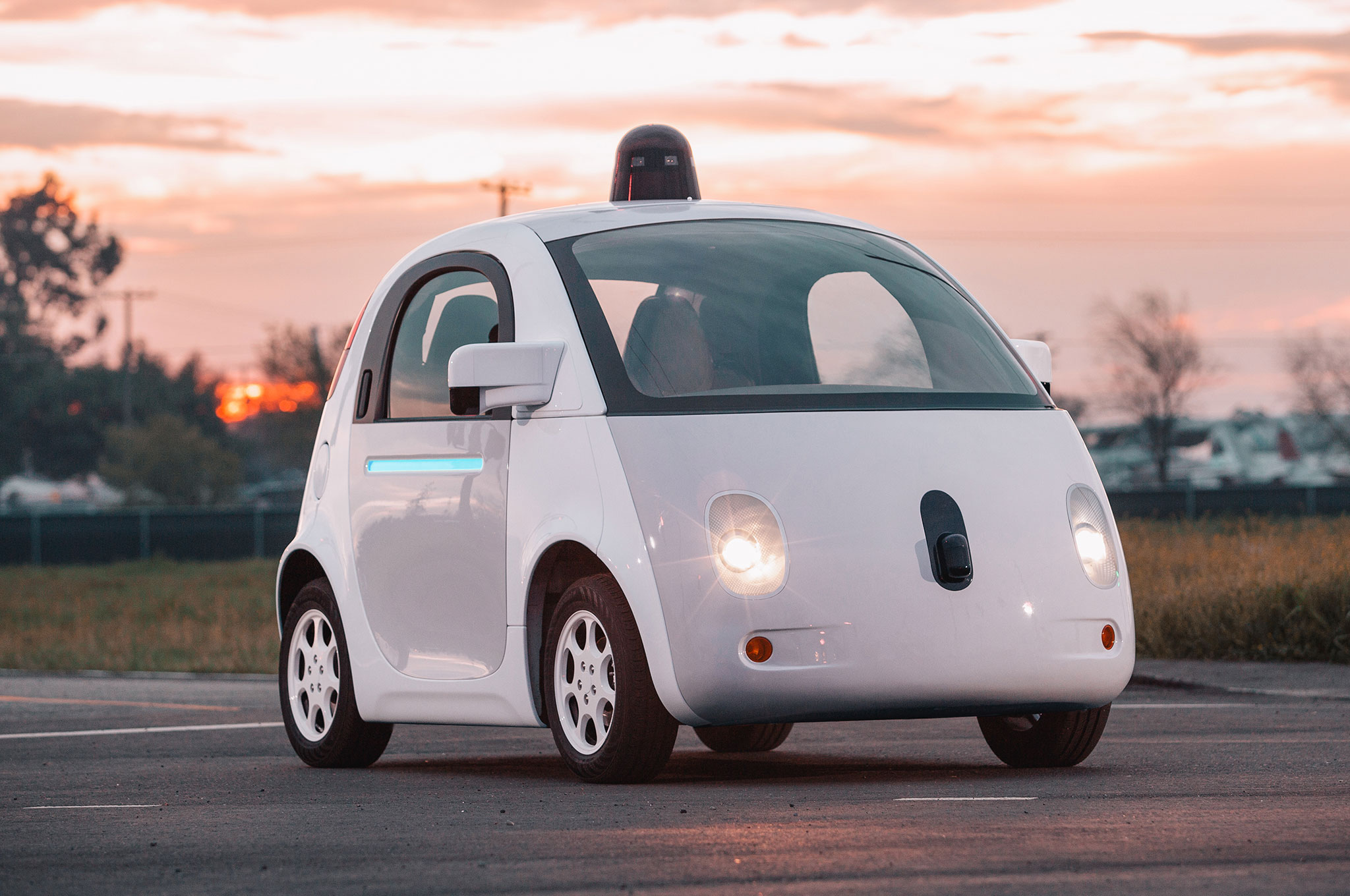 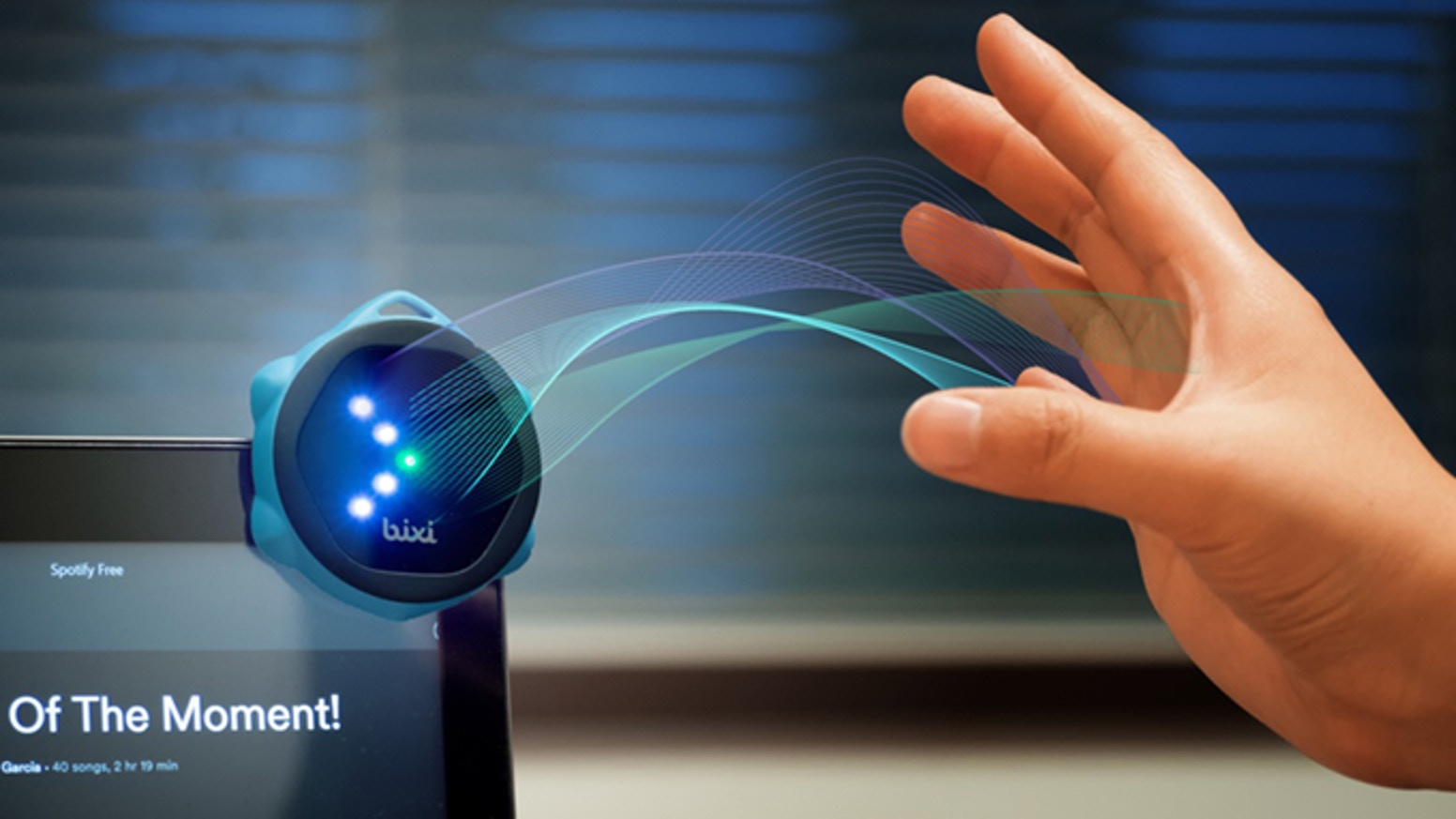 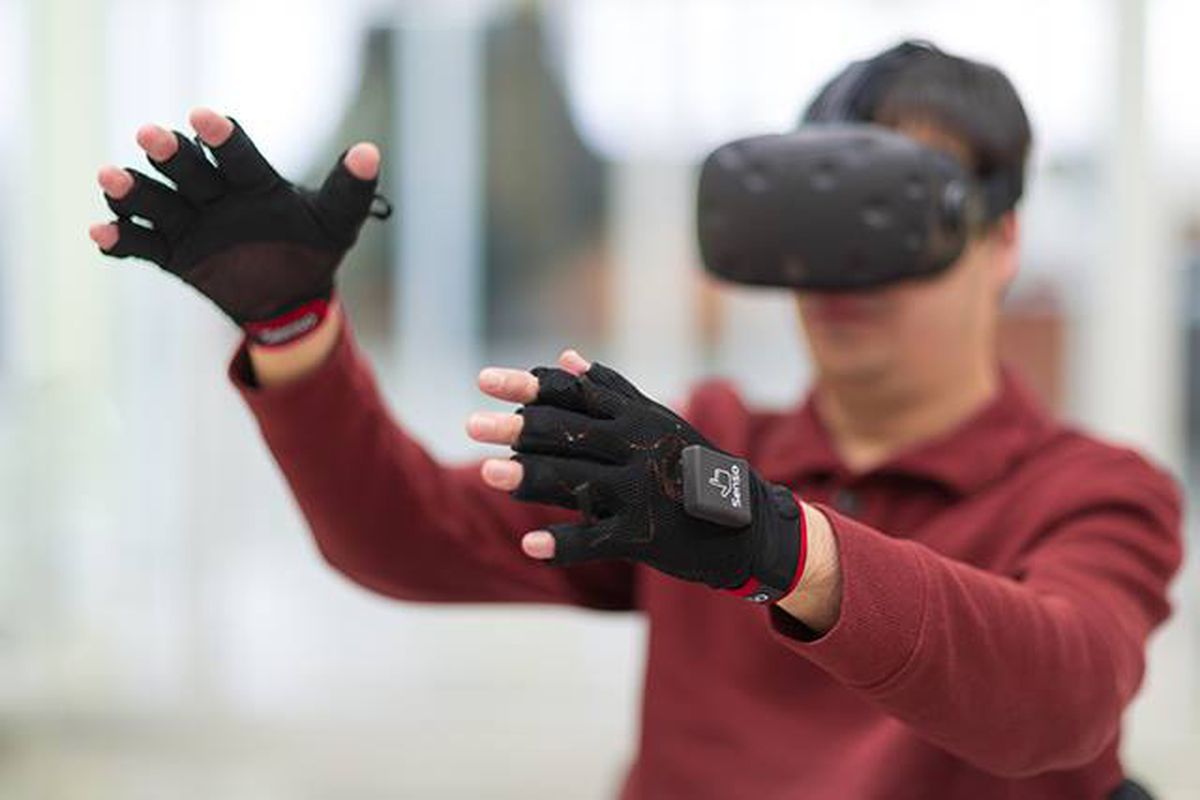 Wireless and Mobile Systems
for the IoT
CMSC 715 : Fall 2021
Lecture 2.3: Sensing in Time and Space – Part 2
Nirupam Roy
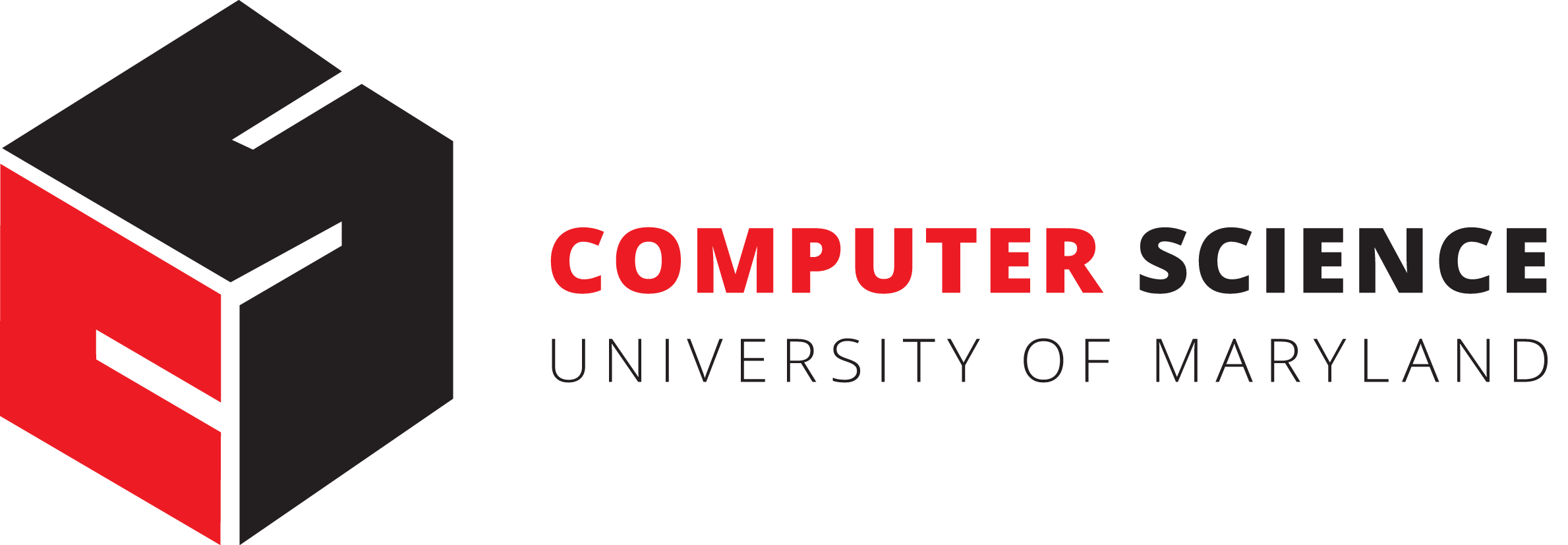 M-W 2:00-3:15pm
CHM 1224
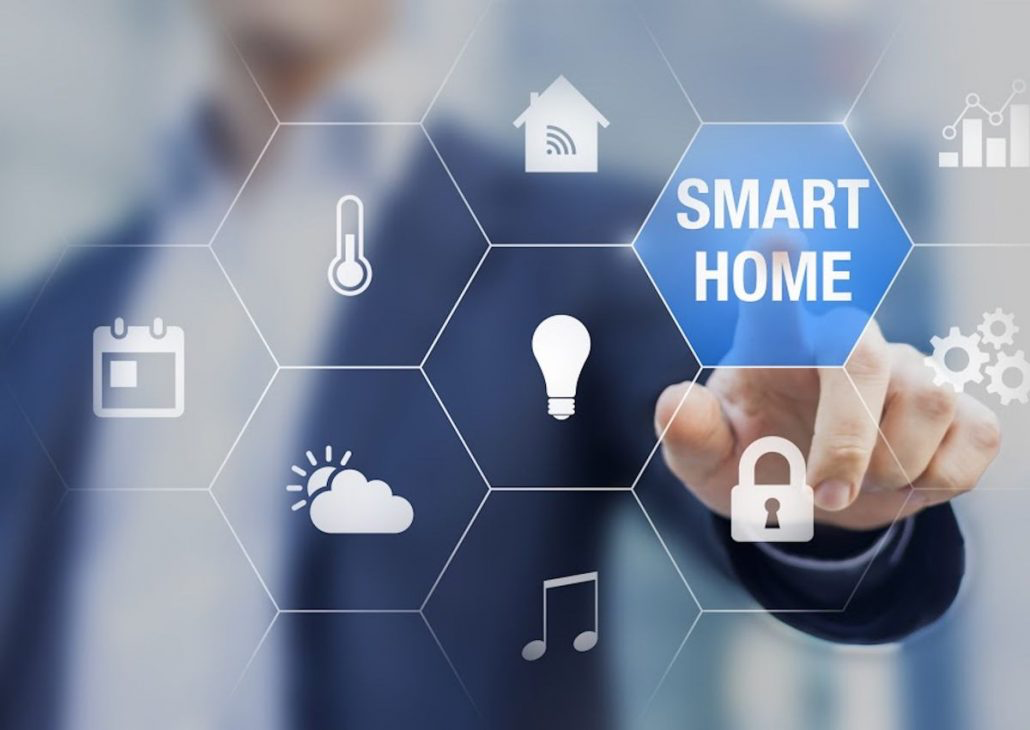 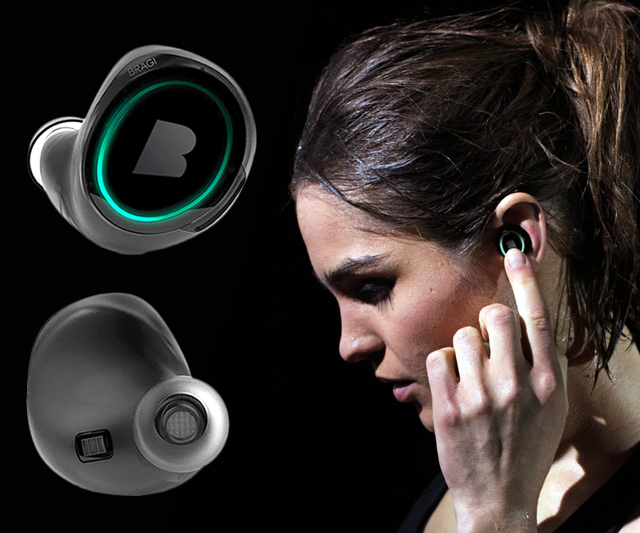 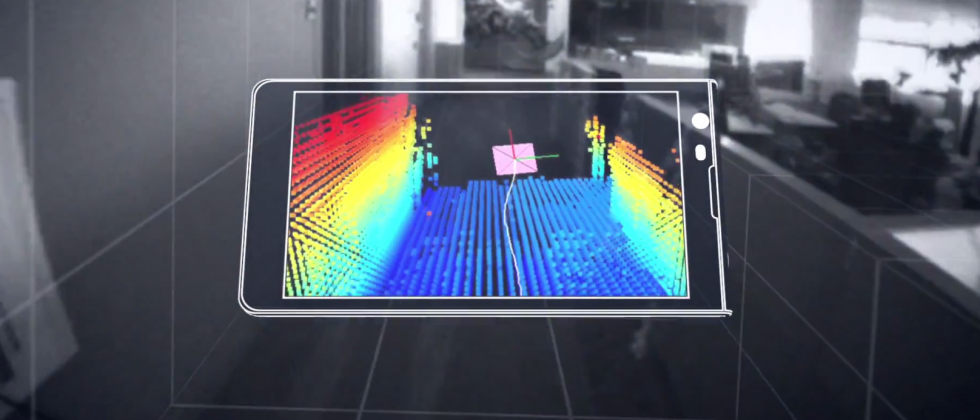 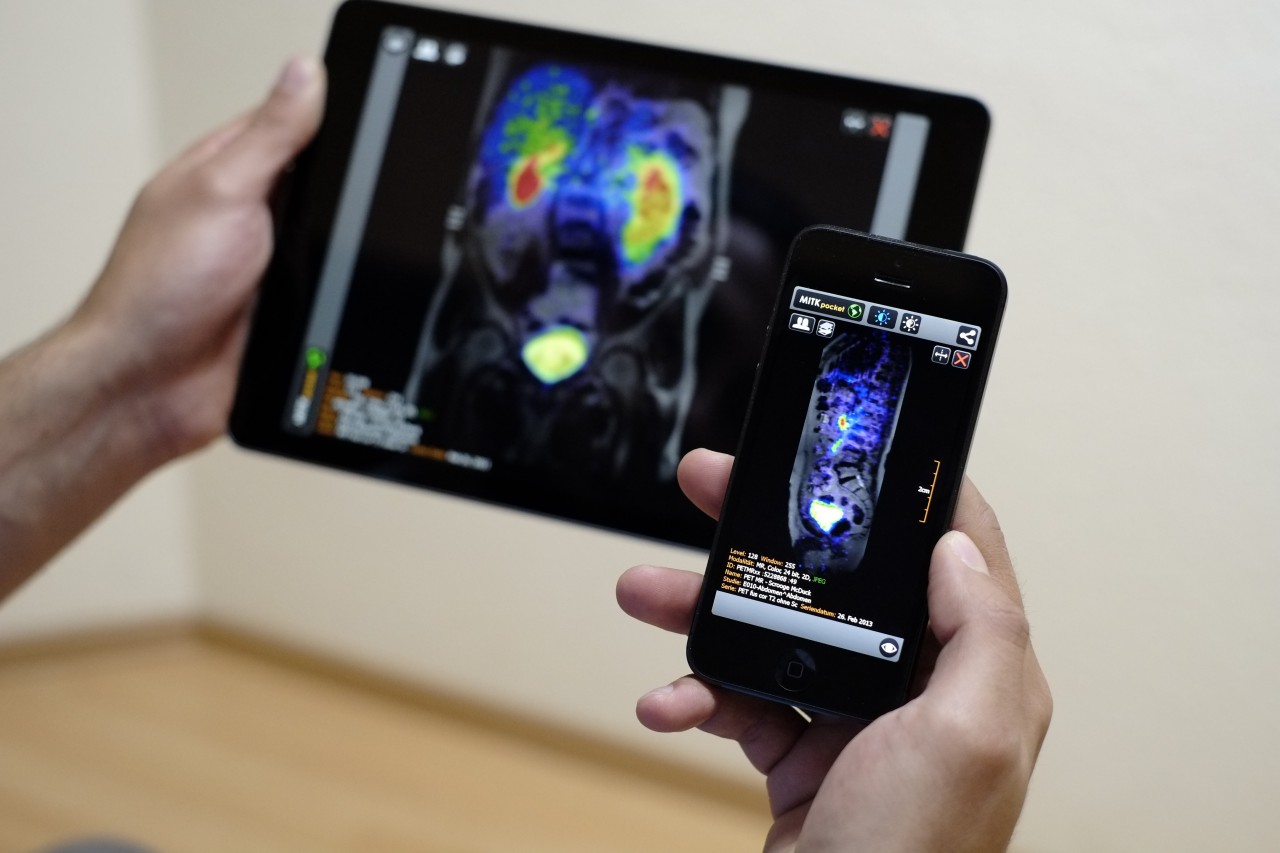 Directionality of signals: Physical guiding
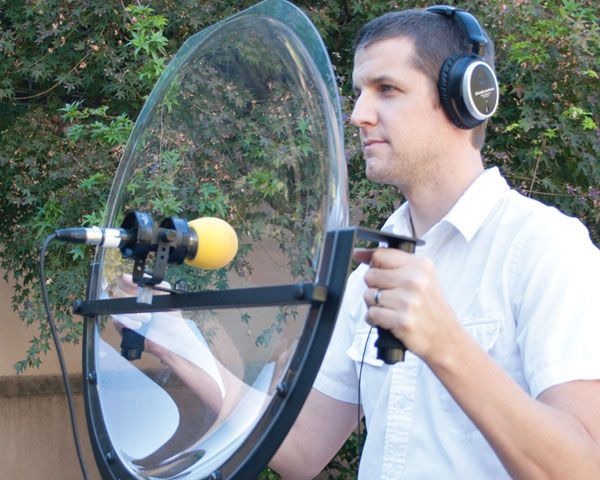 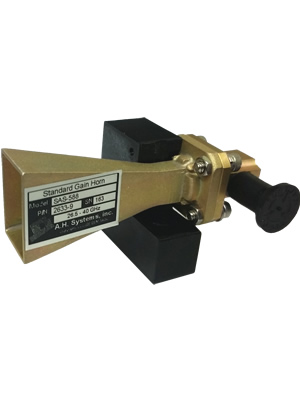 Directionality of signals: Array of sensors
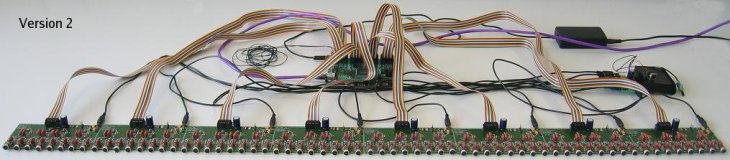 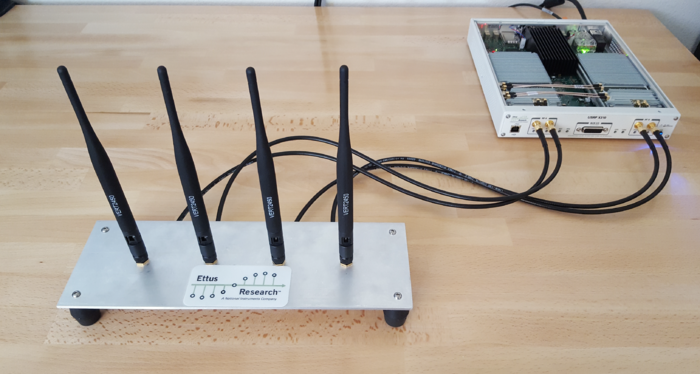 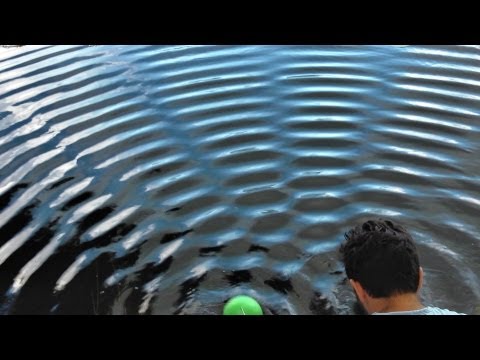 Superimposition
Superimposition of sinusoids
Signal amplified
(perfect constructive interference)
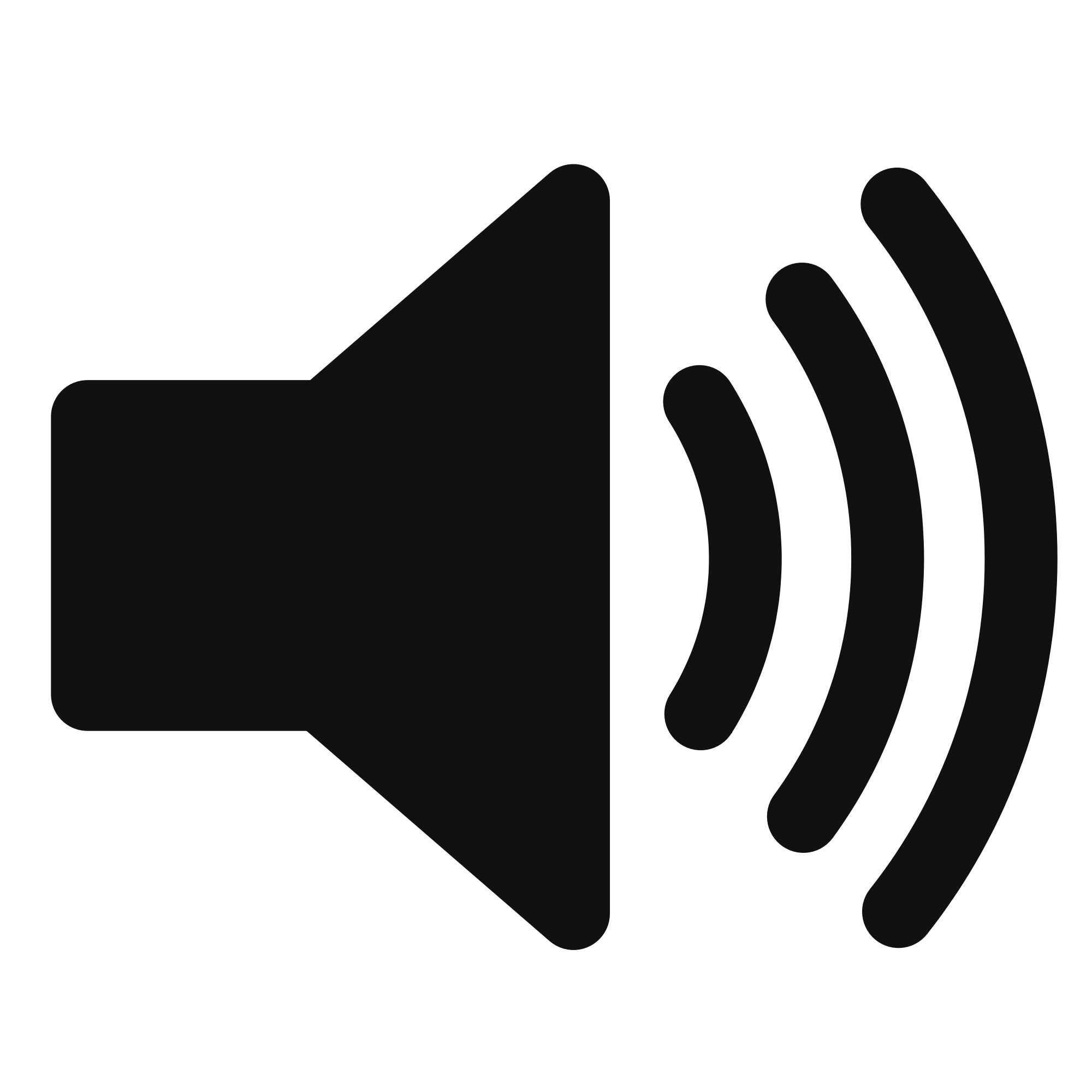 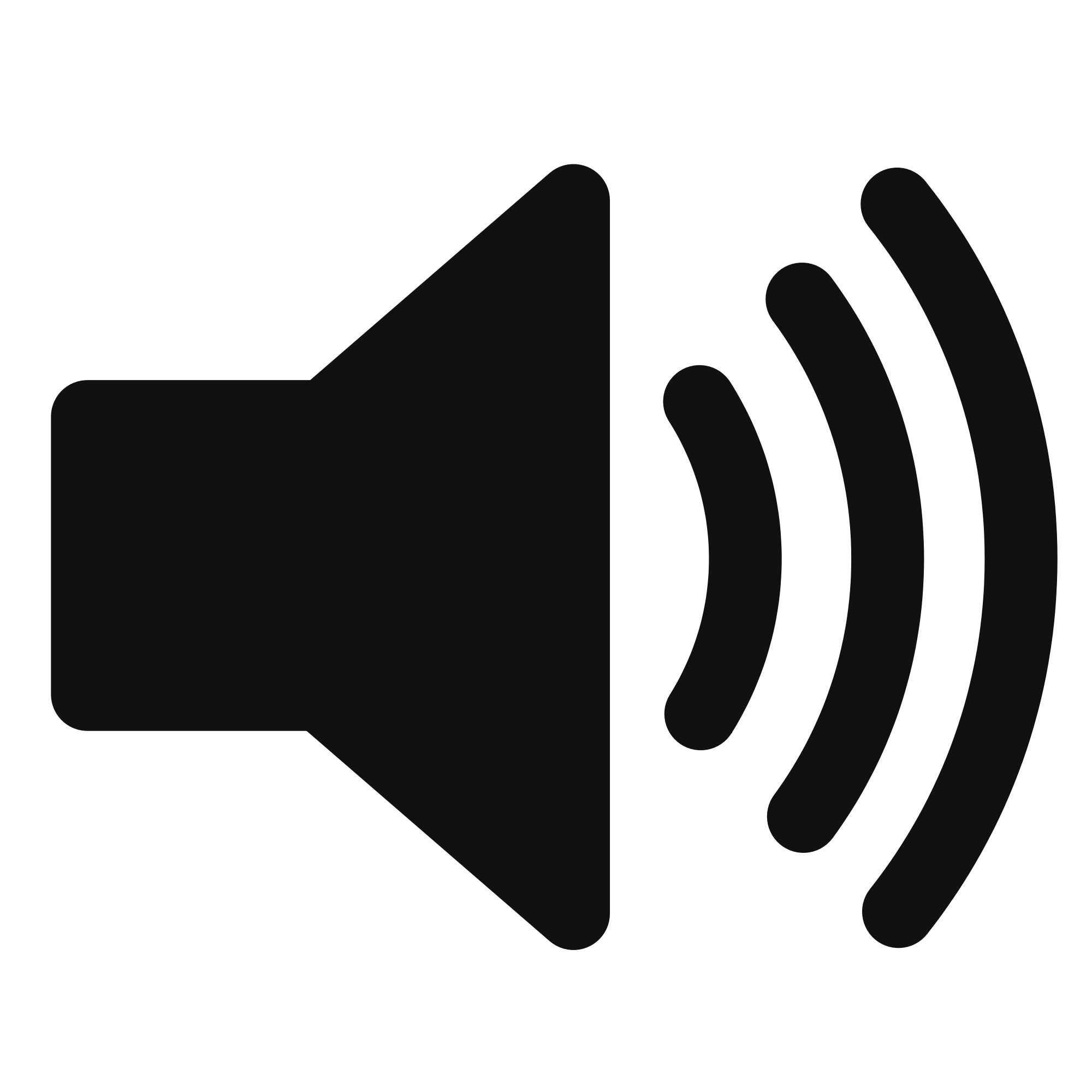 Signal nullified
Signal nullified
Superimposition of sinusoids: Gain
Power gain due to the array structure
Distance from the center of the array
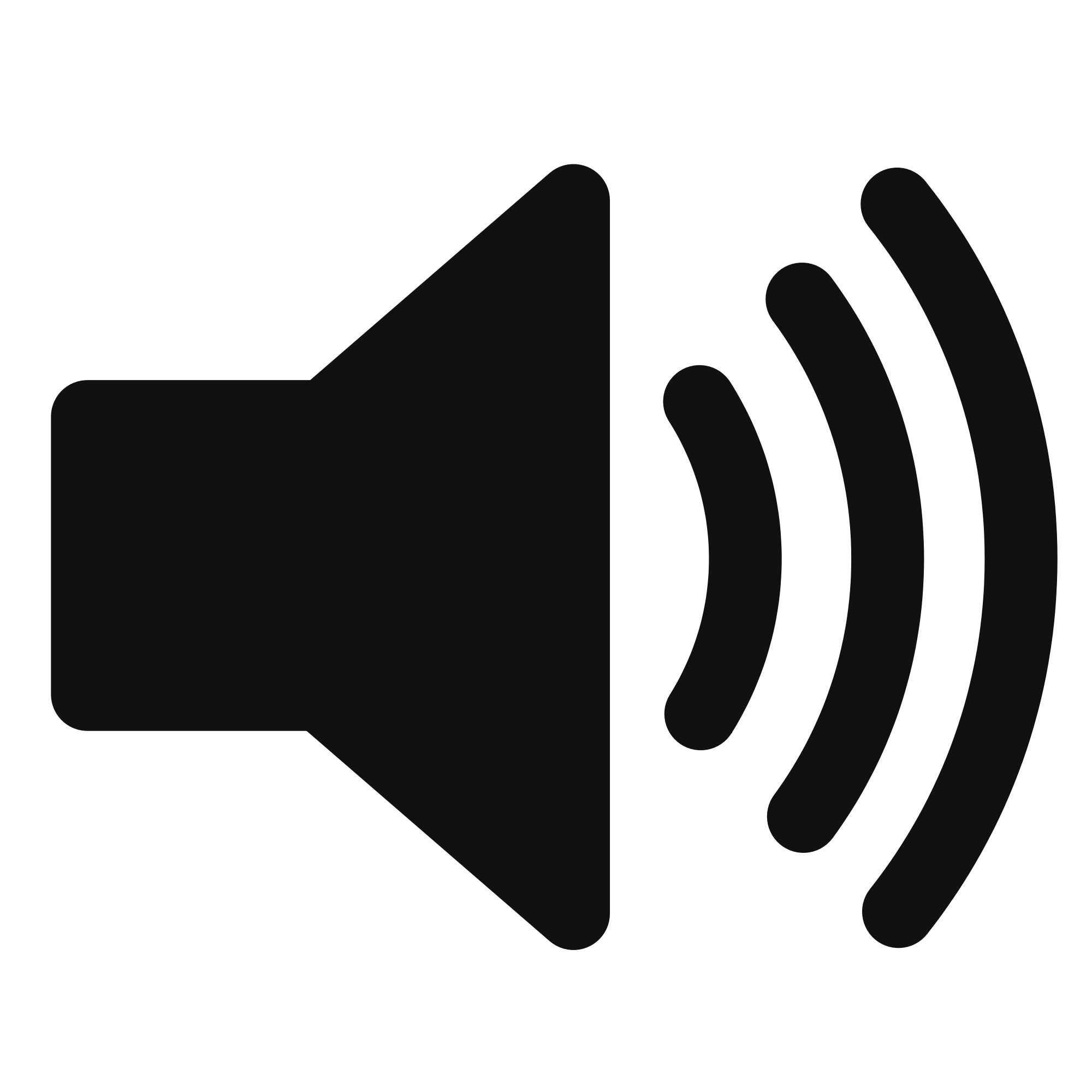 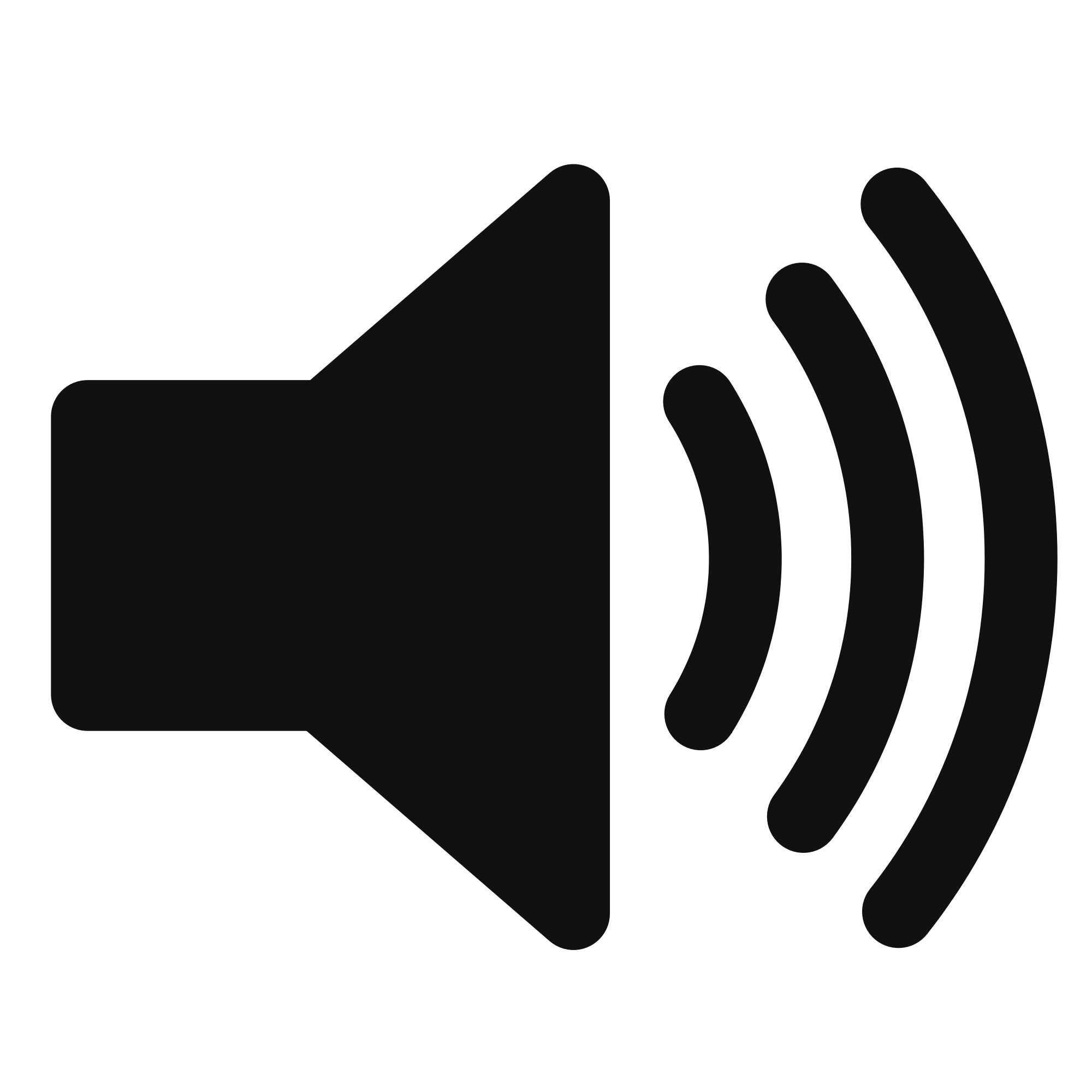 Sensing with an Array
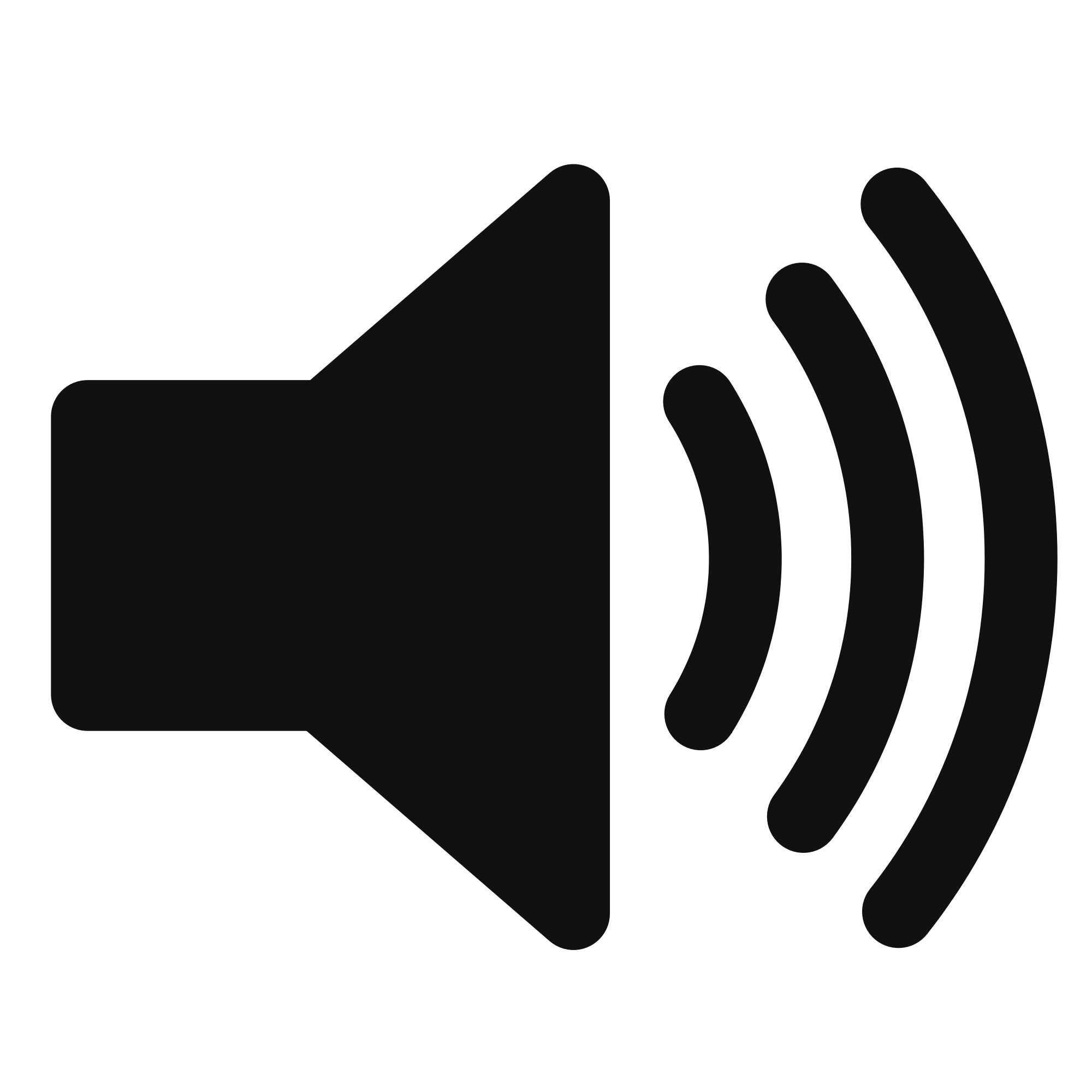 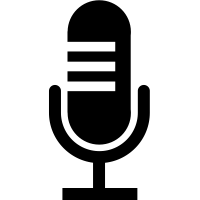 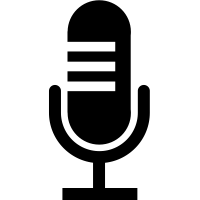 Sensing with an Array
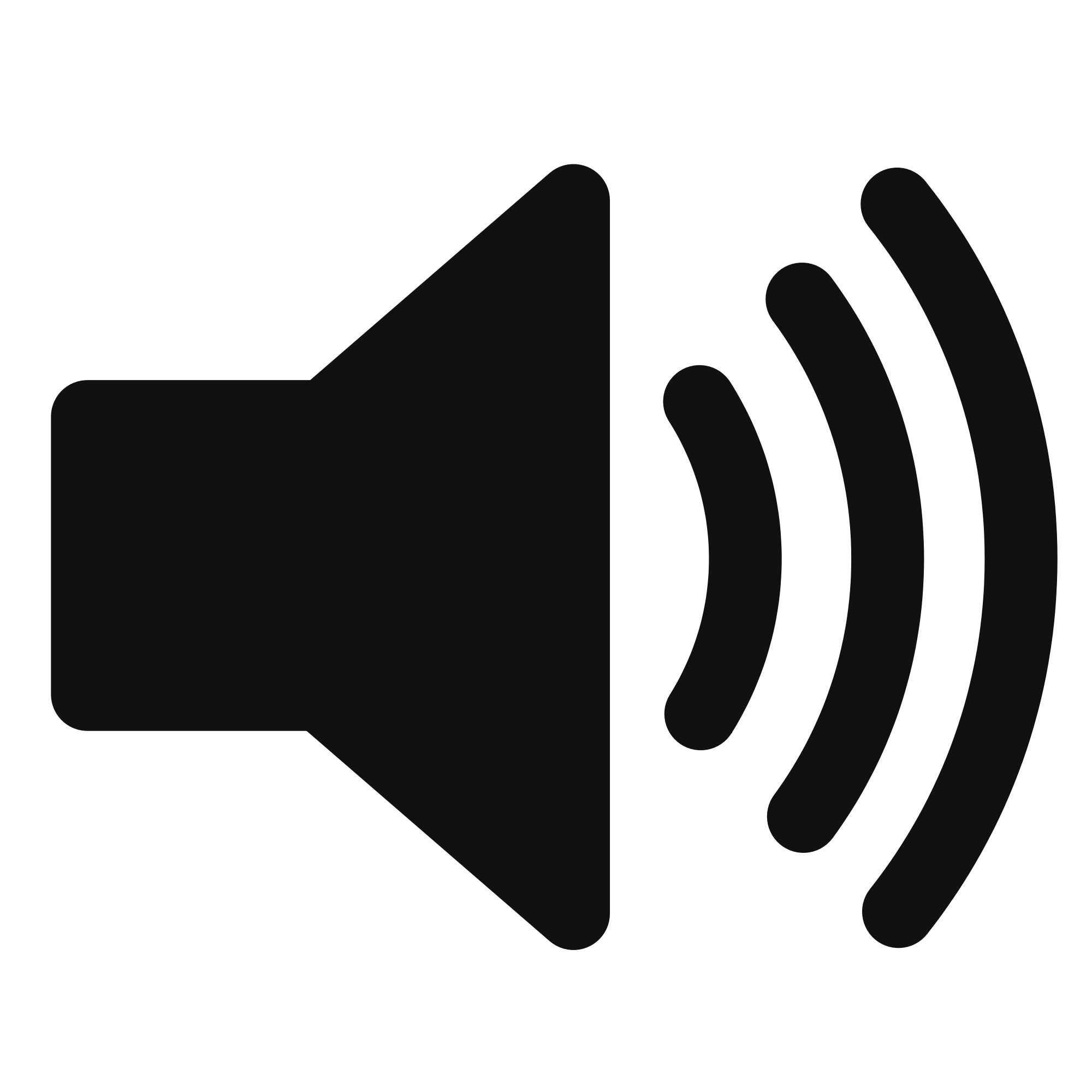 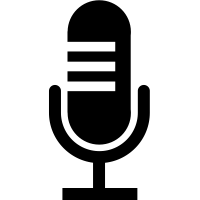 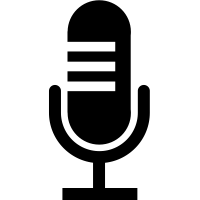 Sensing with an Array
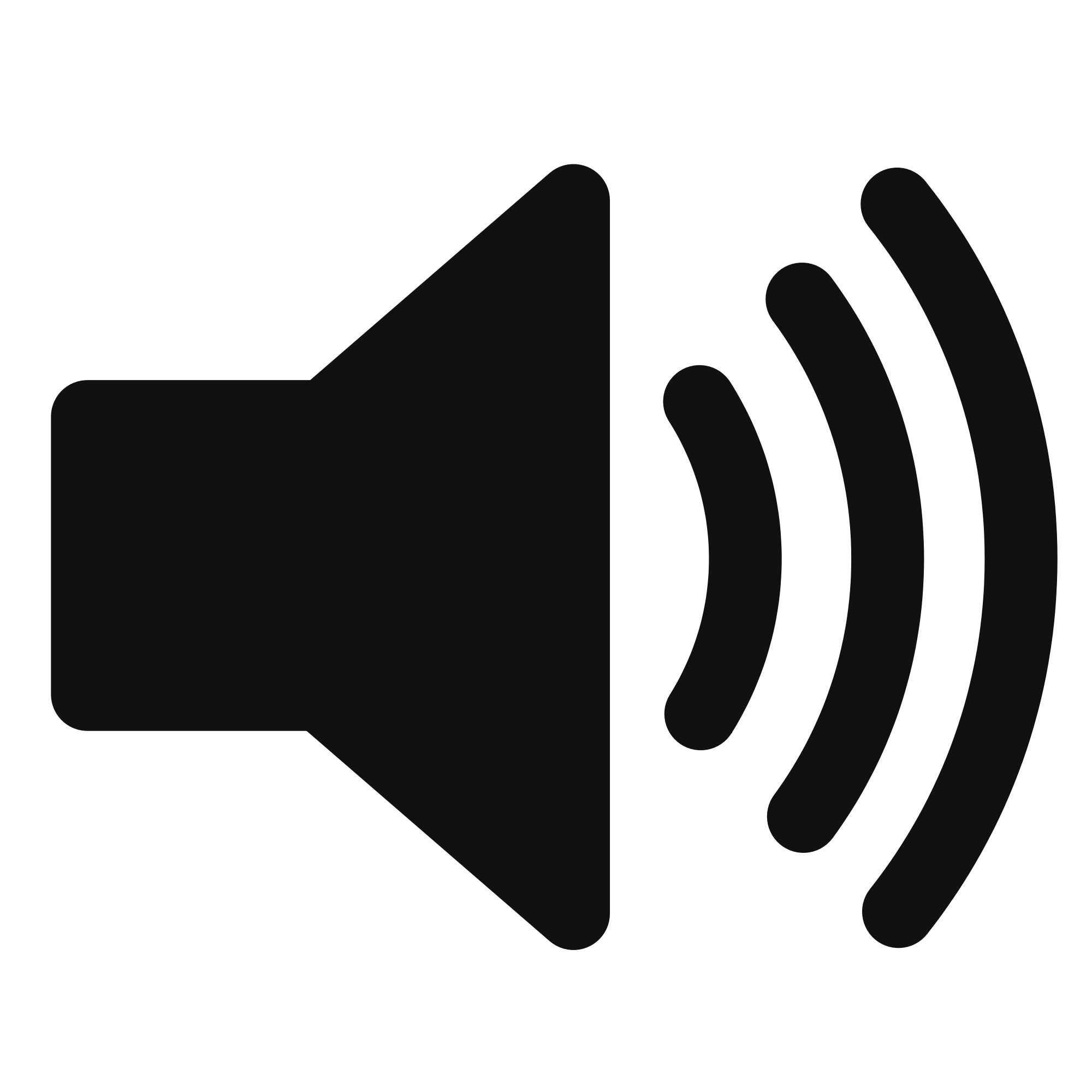 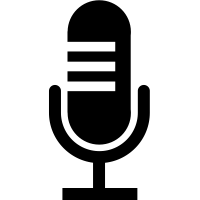 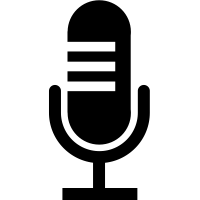 Sensing with an Array
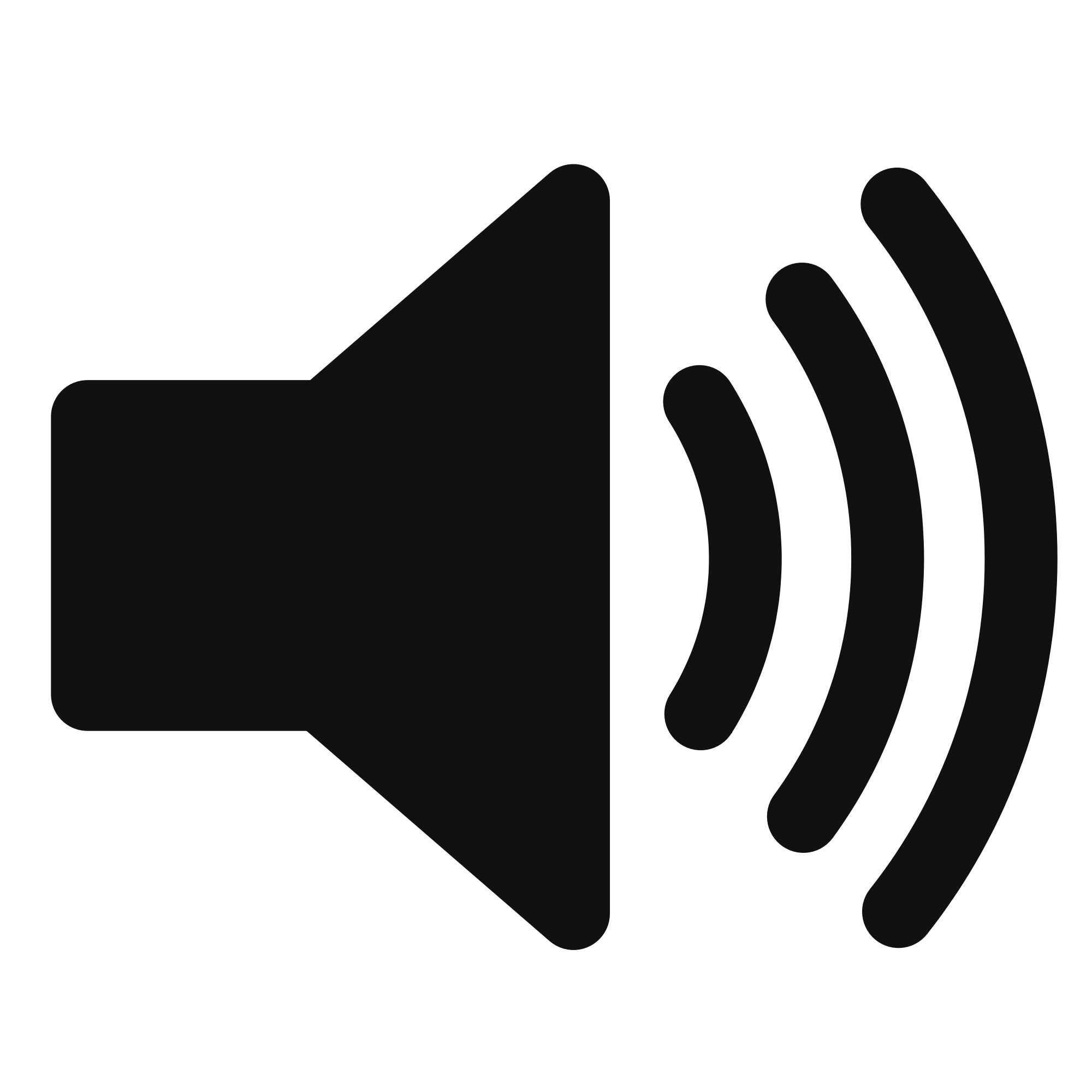 Extra path delay
== additional phase
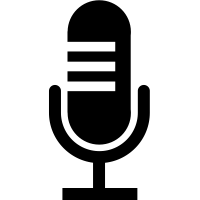 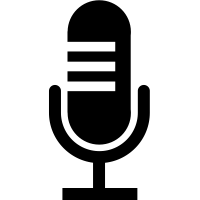 Sensing with an Array
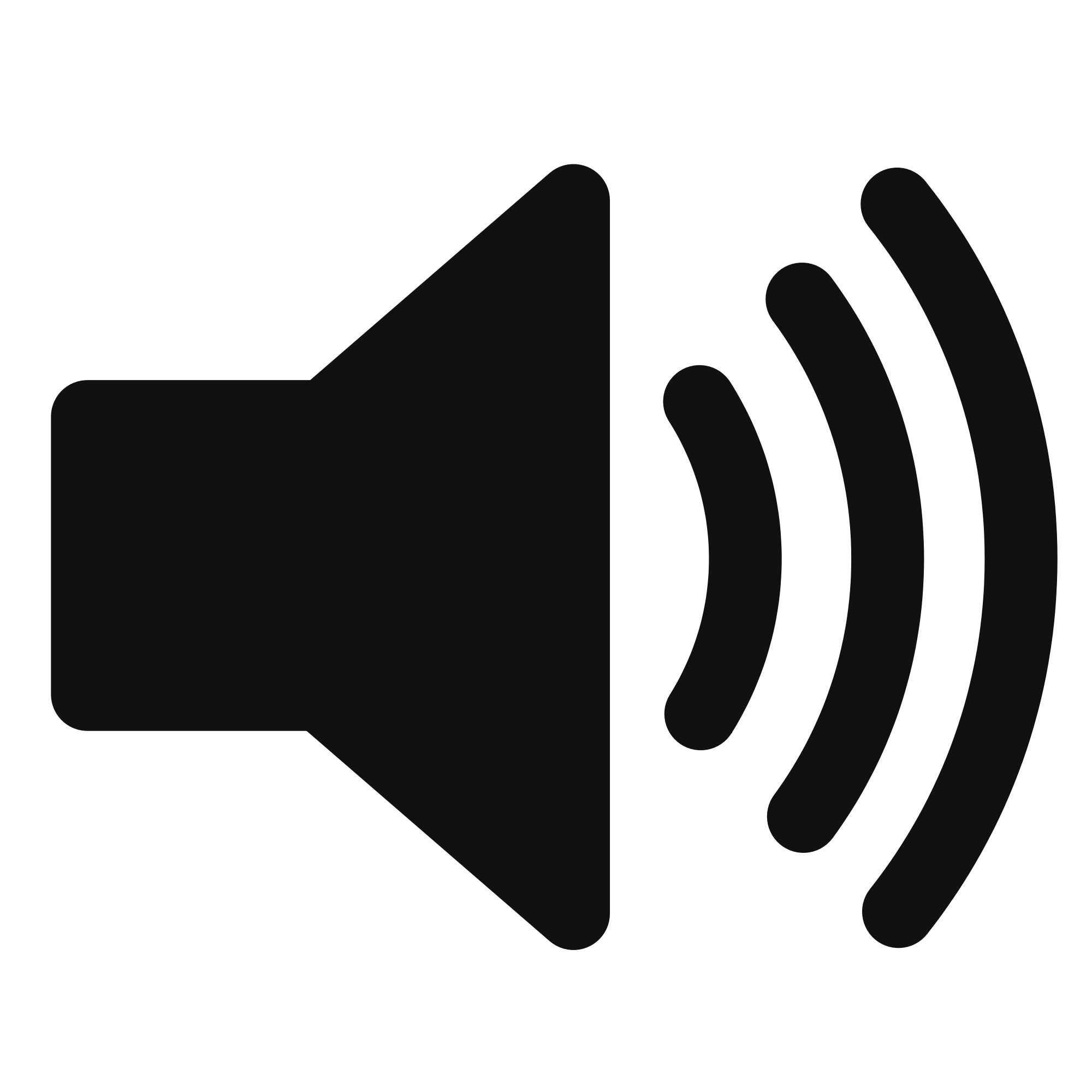 Extra path delay
== additional phase
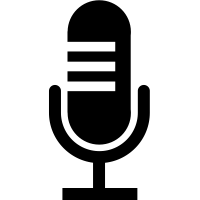 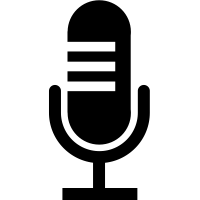 +
Received combined signal
Sensing with an Array
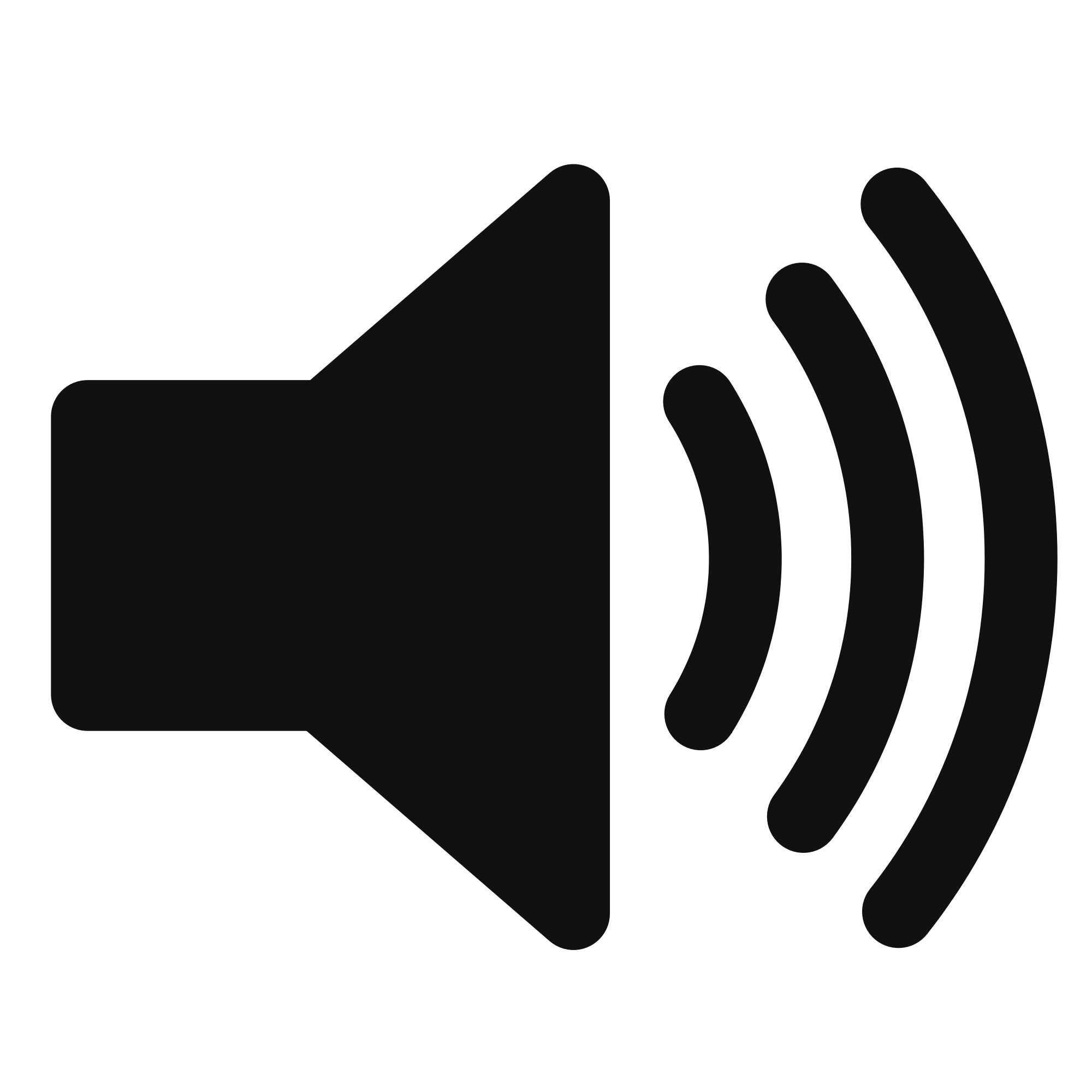 Extra path delay
== additional phase
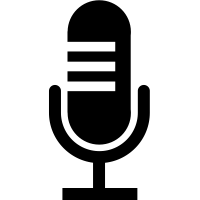 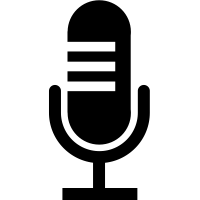 +
Received combined signal
Sensing with an Array
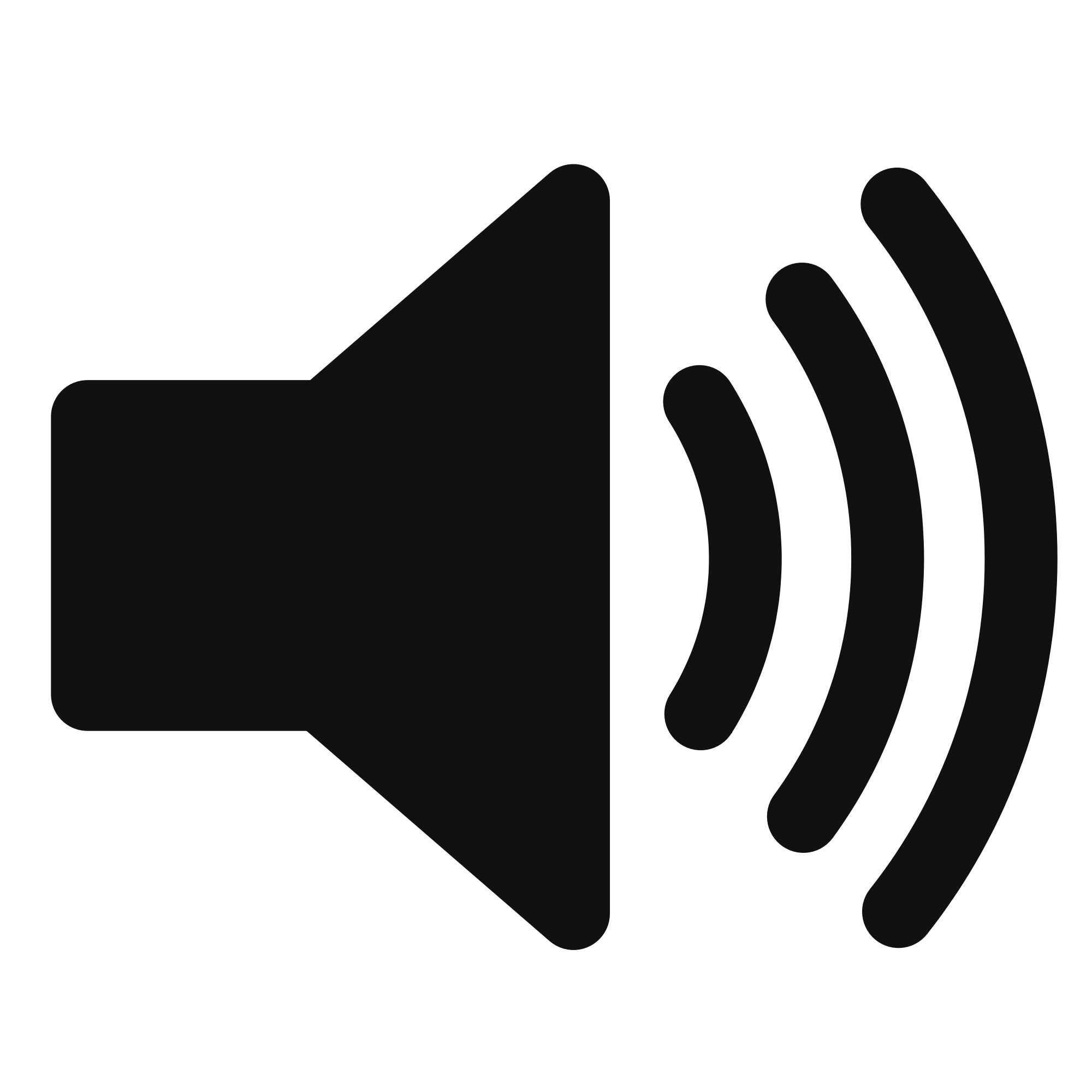 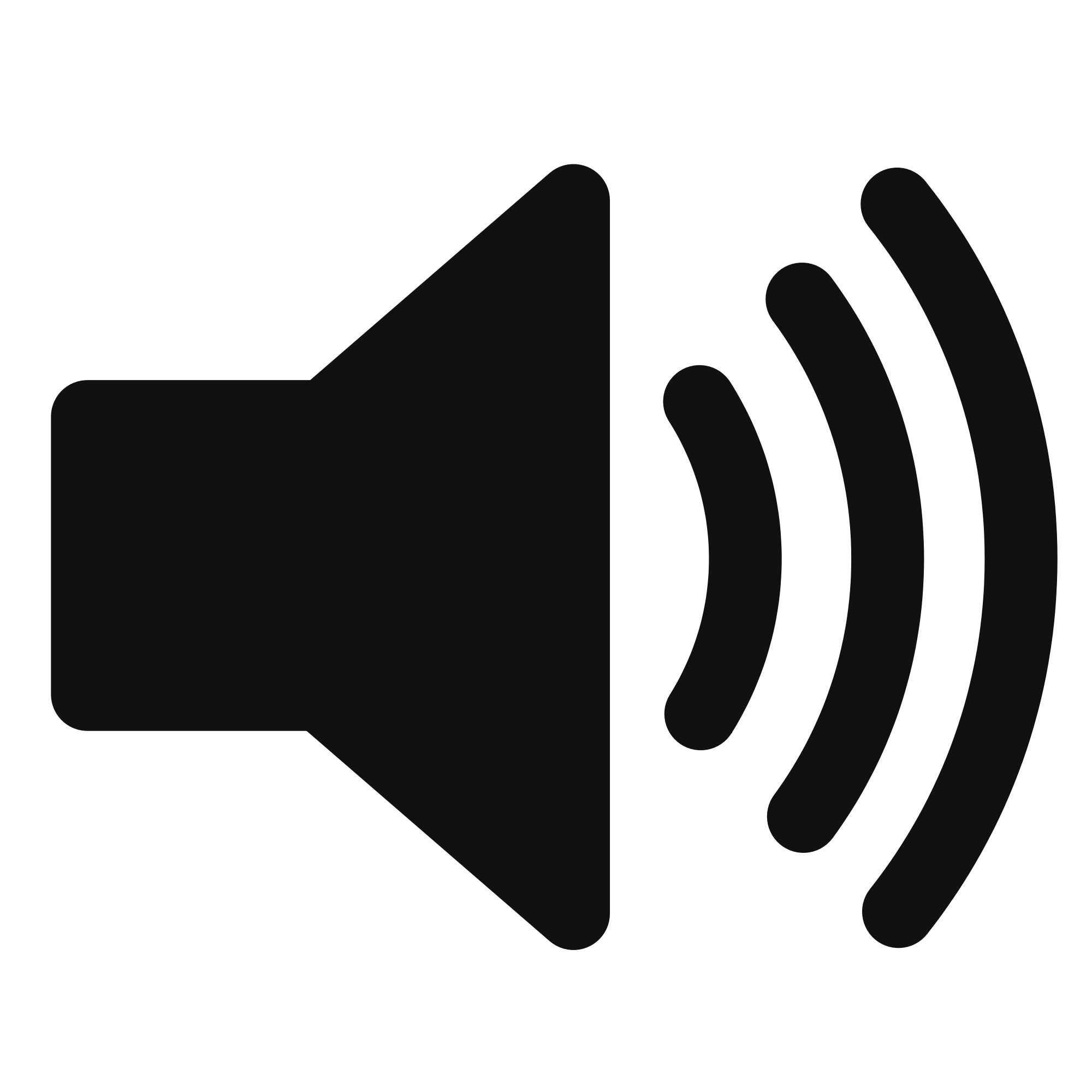 Extra path delay
== additional phase
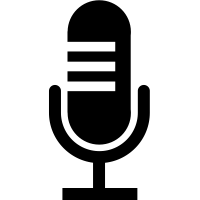 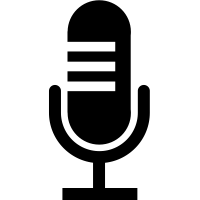 +
Received combined signal
Sensing with an Array
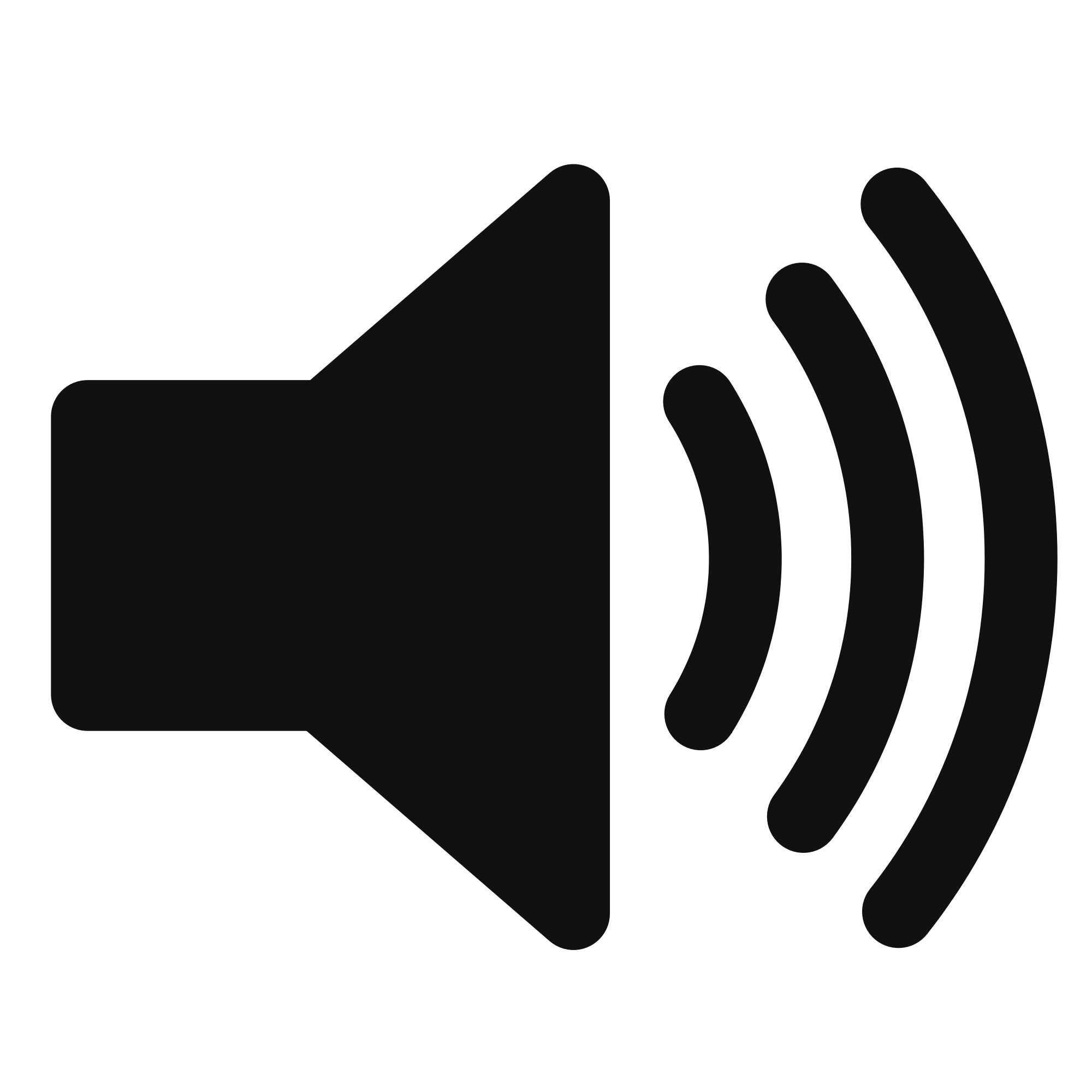 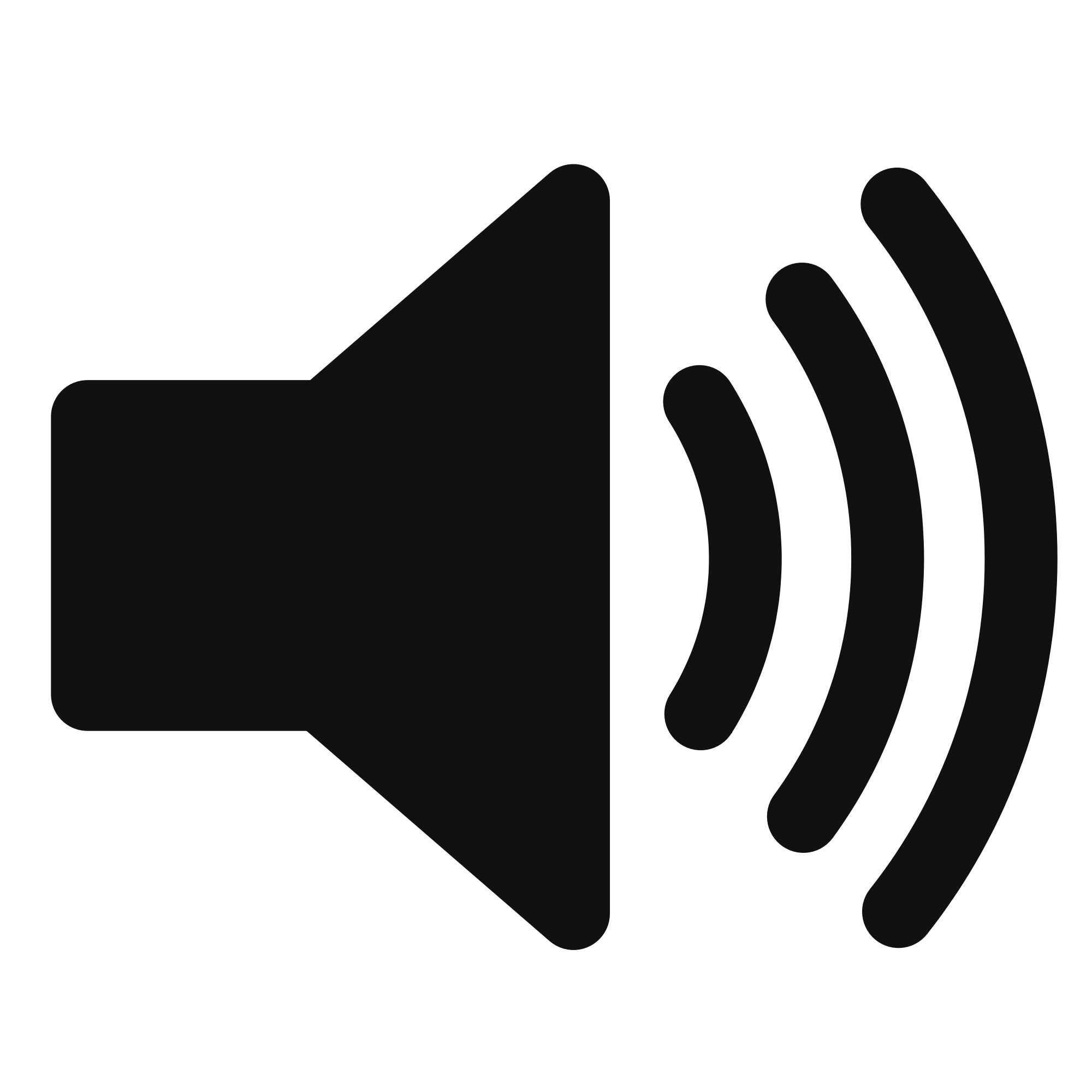 Extra path delay
== additional phase
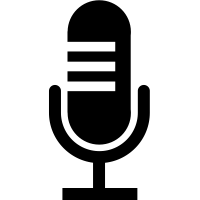 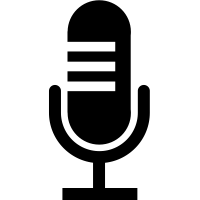 +
Received combined signal
Sensing with an Array
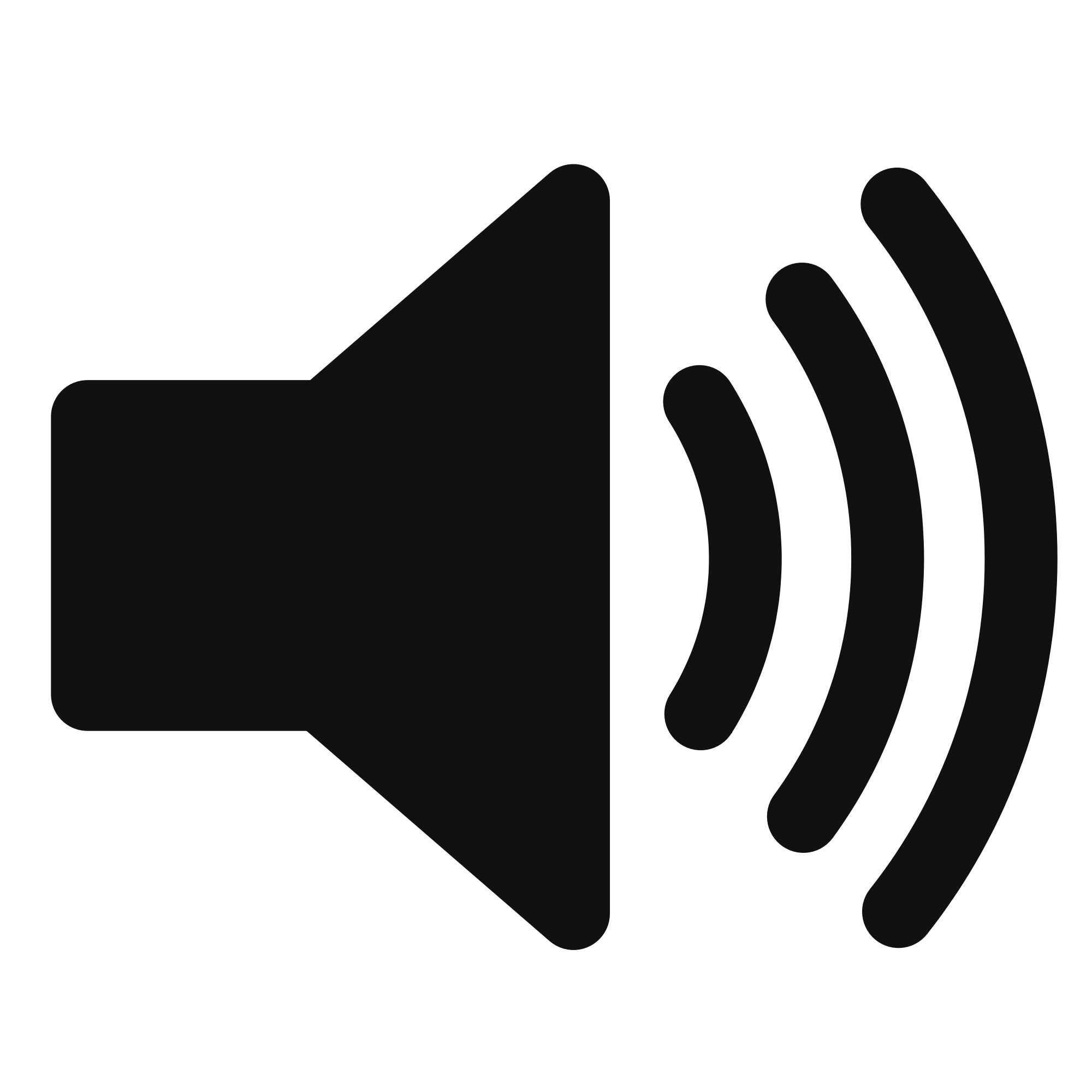 Approximation for ‘far field’
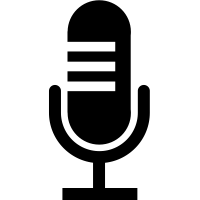 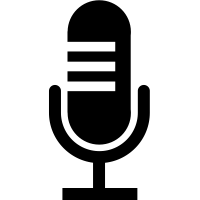 Sensing with an Array
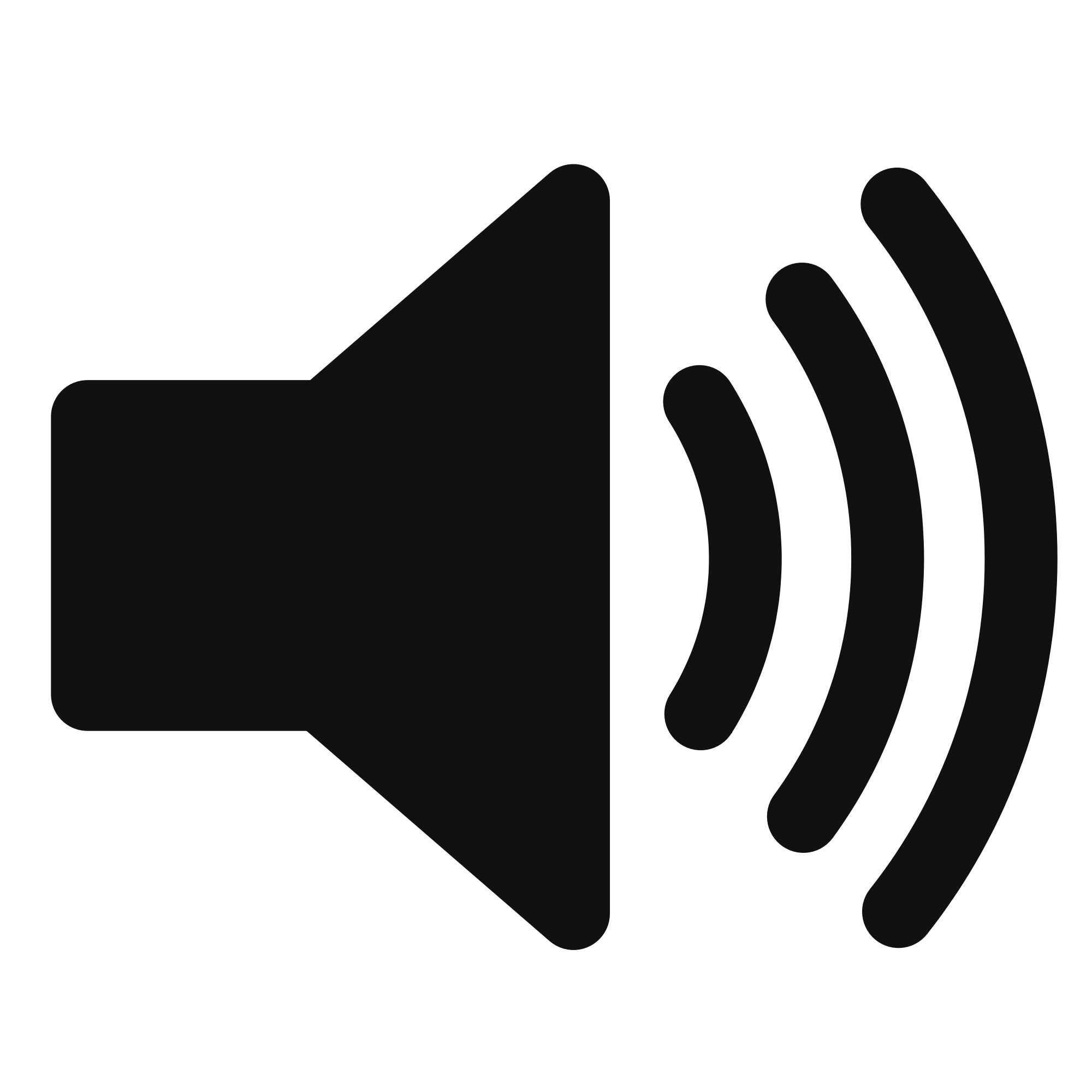 Approximation for ‘far field’
Extra path delay
== additional phase
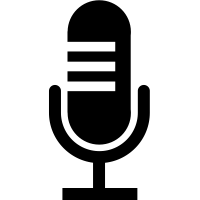 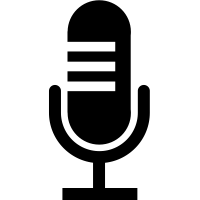 Sensing with an Array
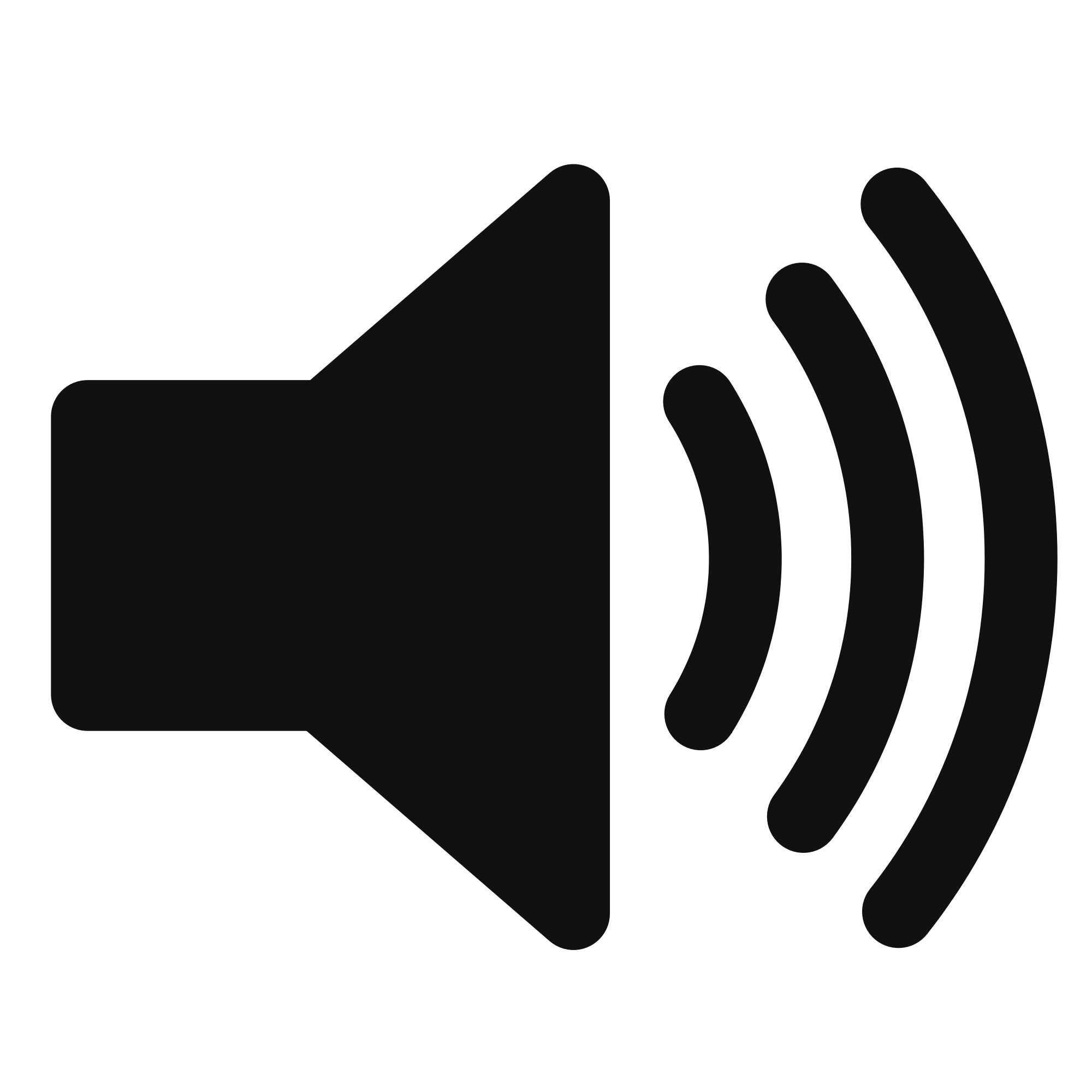 Approximation for ‘far field’
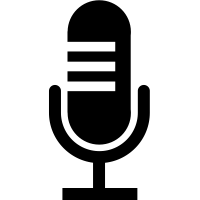 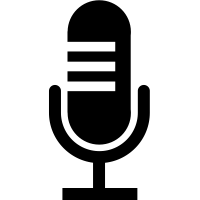 +
Received combined signal
Sensing with an Array
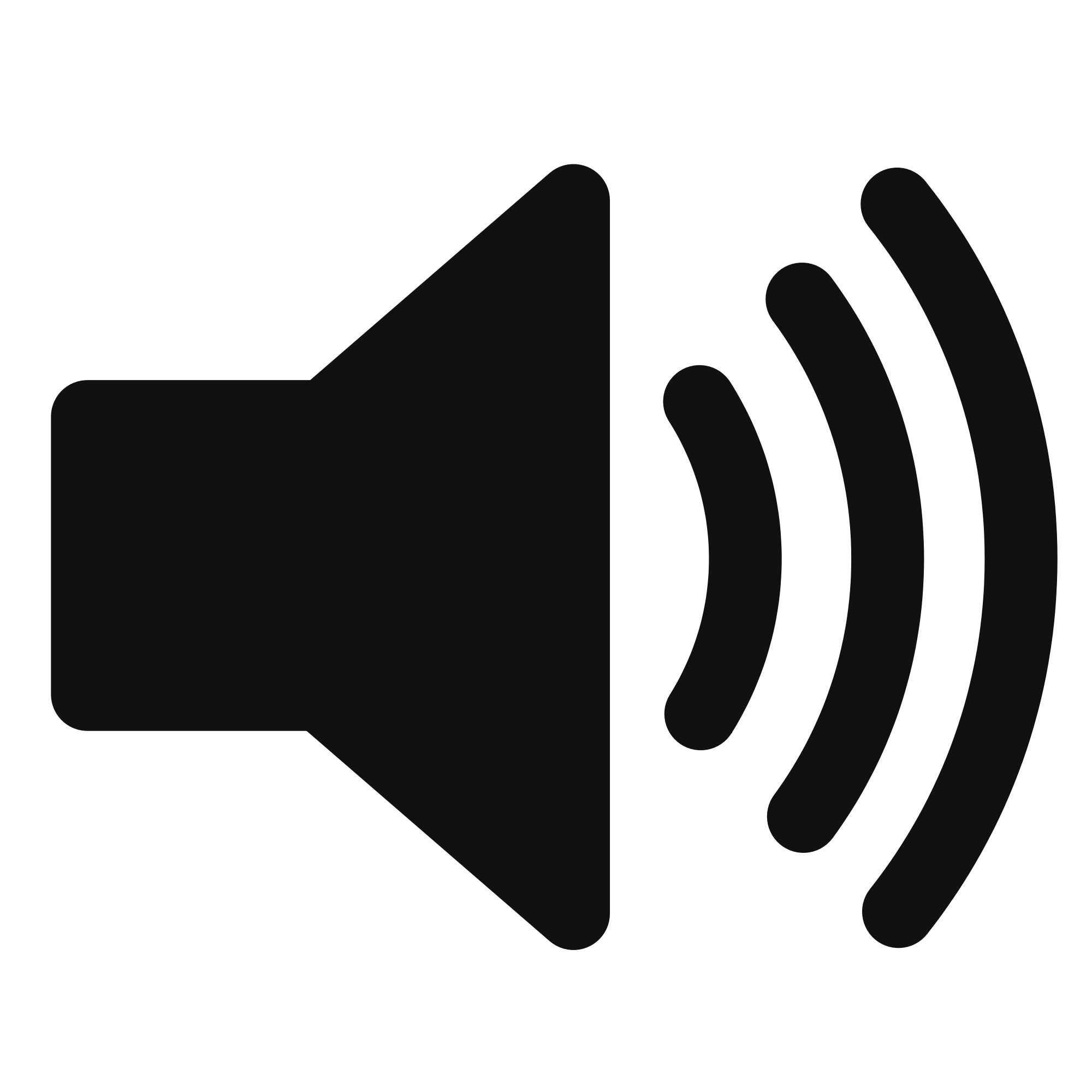 Approximation for ‘far field’
Along this line
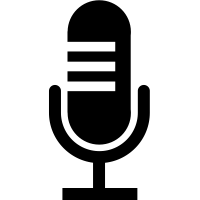 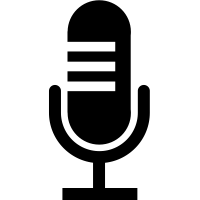 Combined signal
Sensing with an Array: Spatial gain
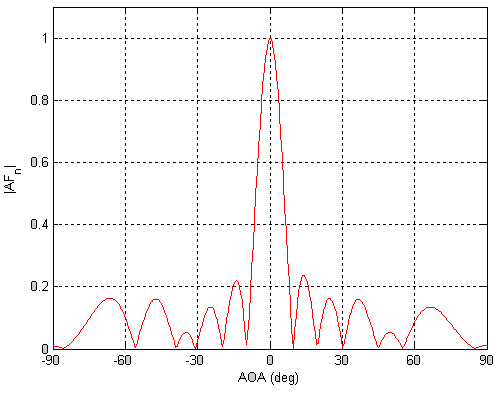 Sensing with an Array
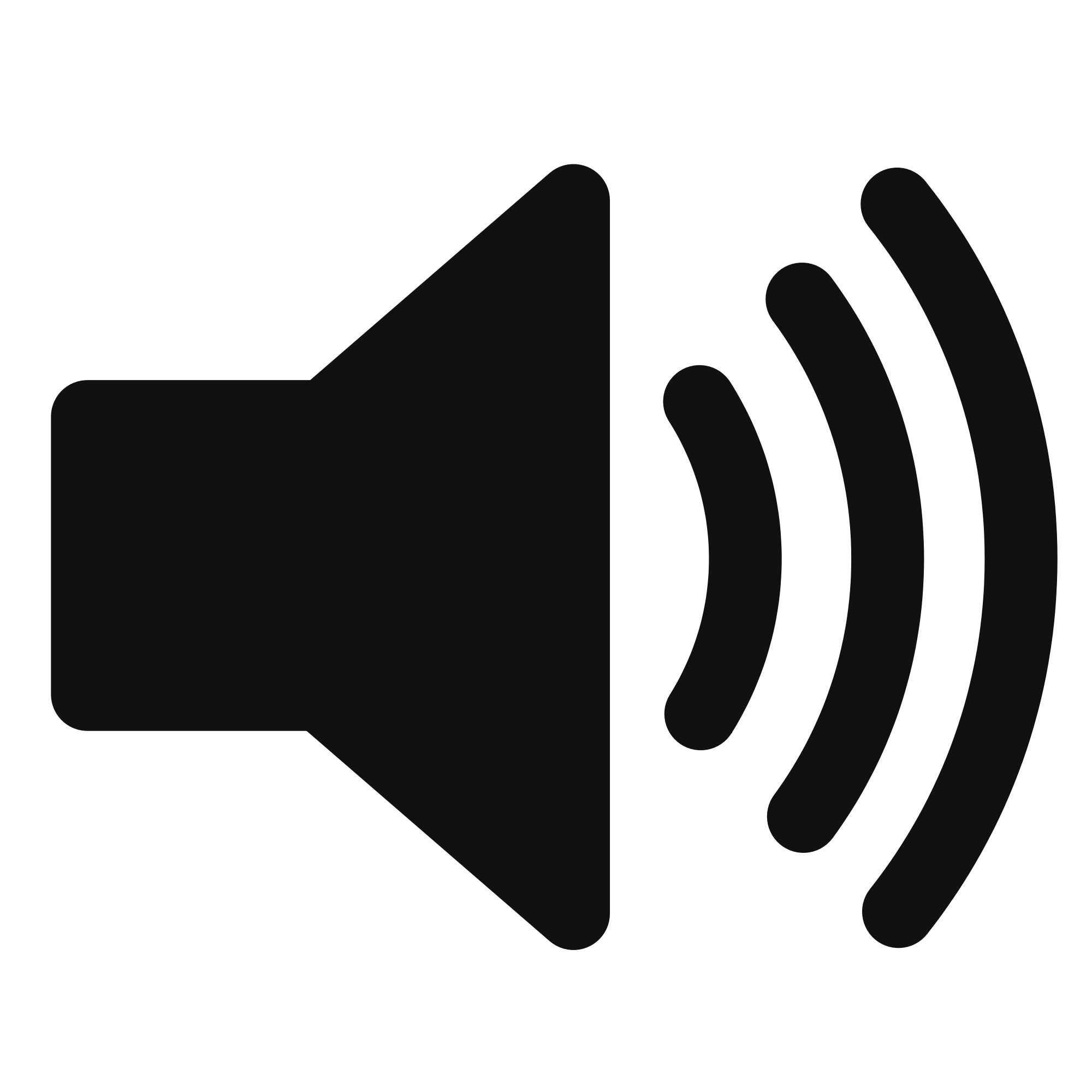 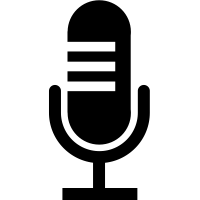 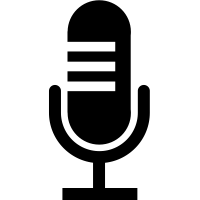 +
Combined signal
Uniform Linear Array (ULA)
21
Beamforming in 2D space
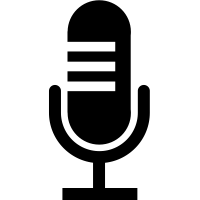 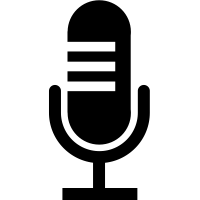 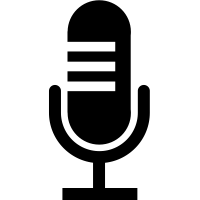 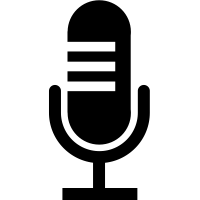 …
N elements
Interelement distance = d
22
Beamforming in 2D space
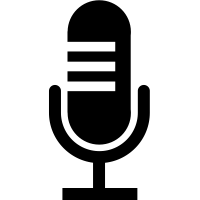 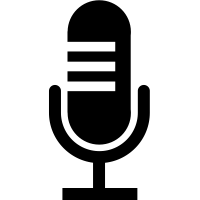 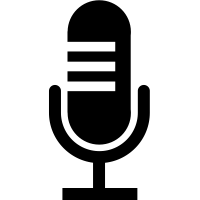 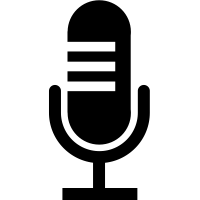 …
N elements
Interelement distance = d
23
Beamforming in 2D space
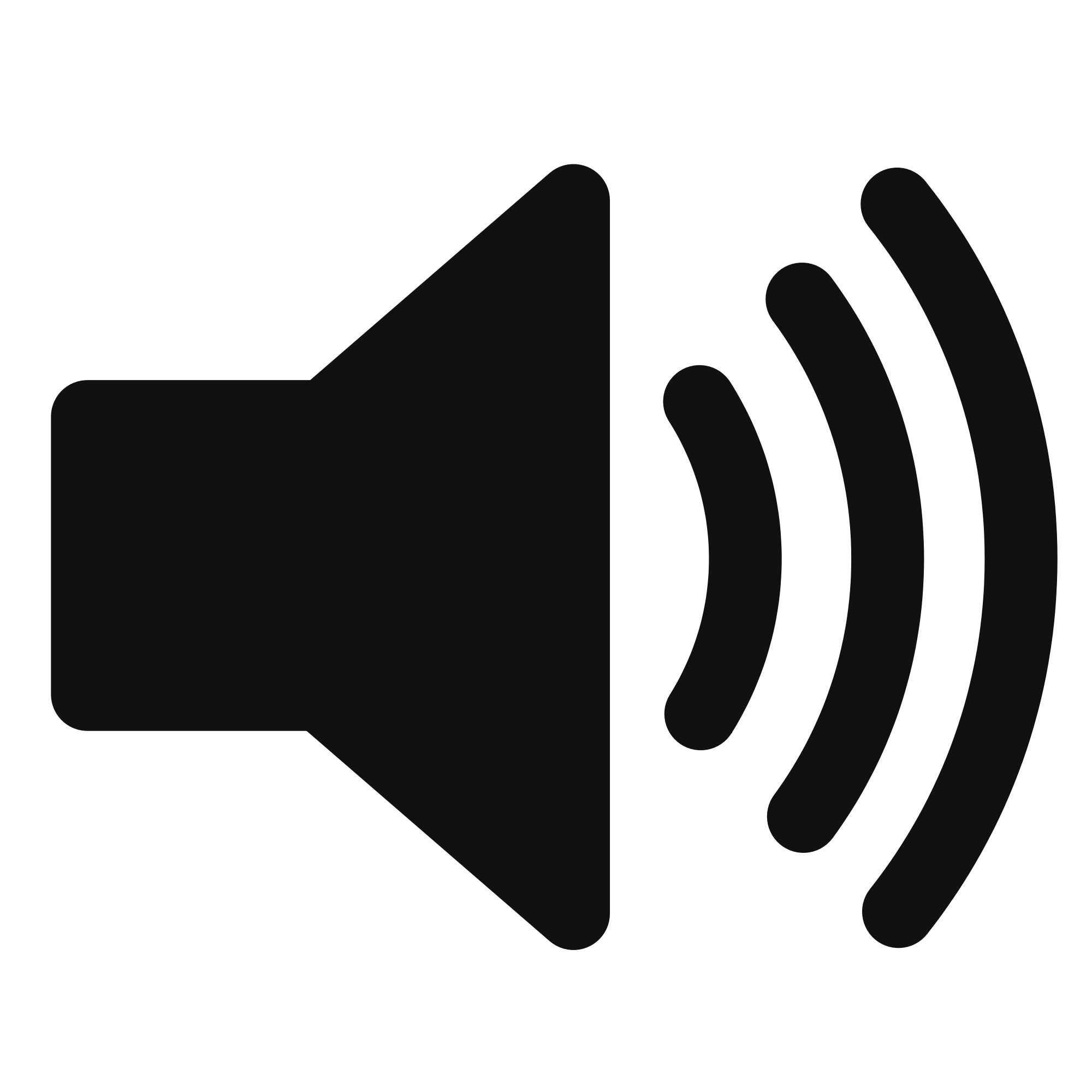 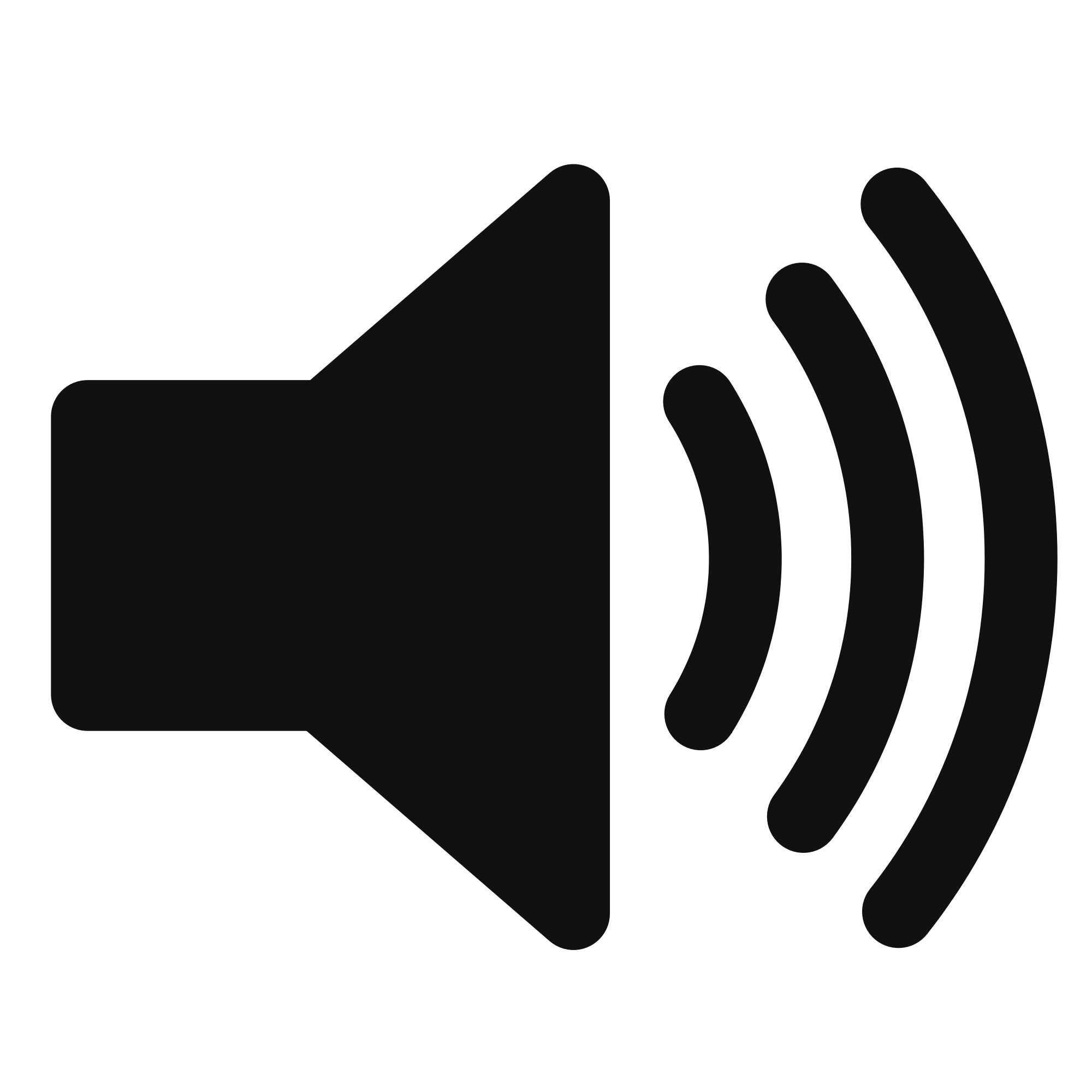 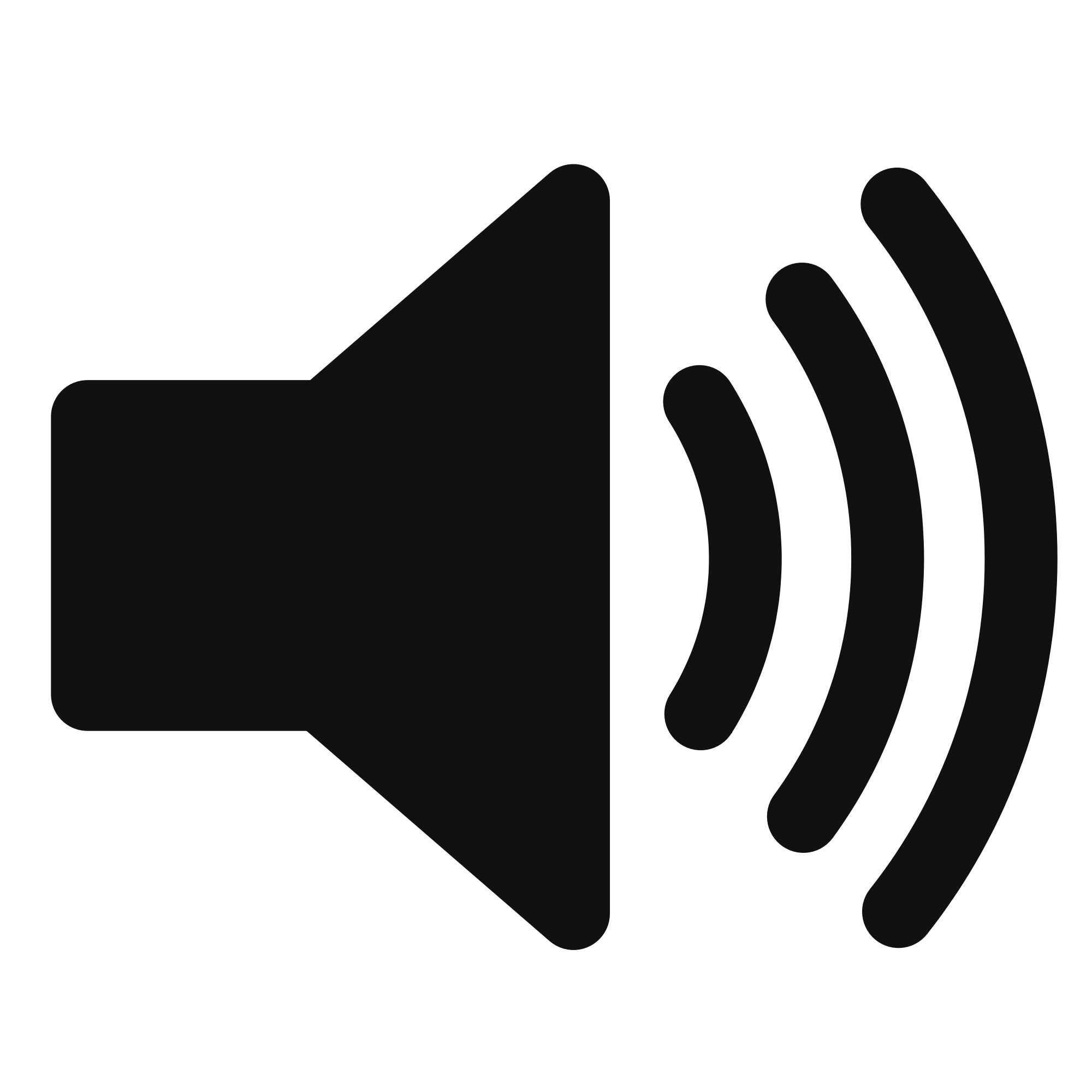 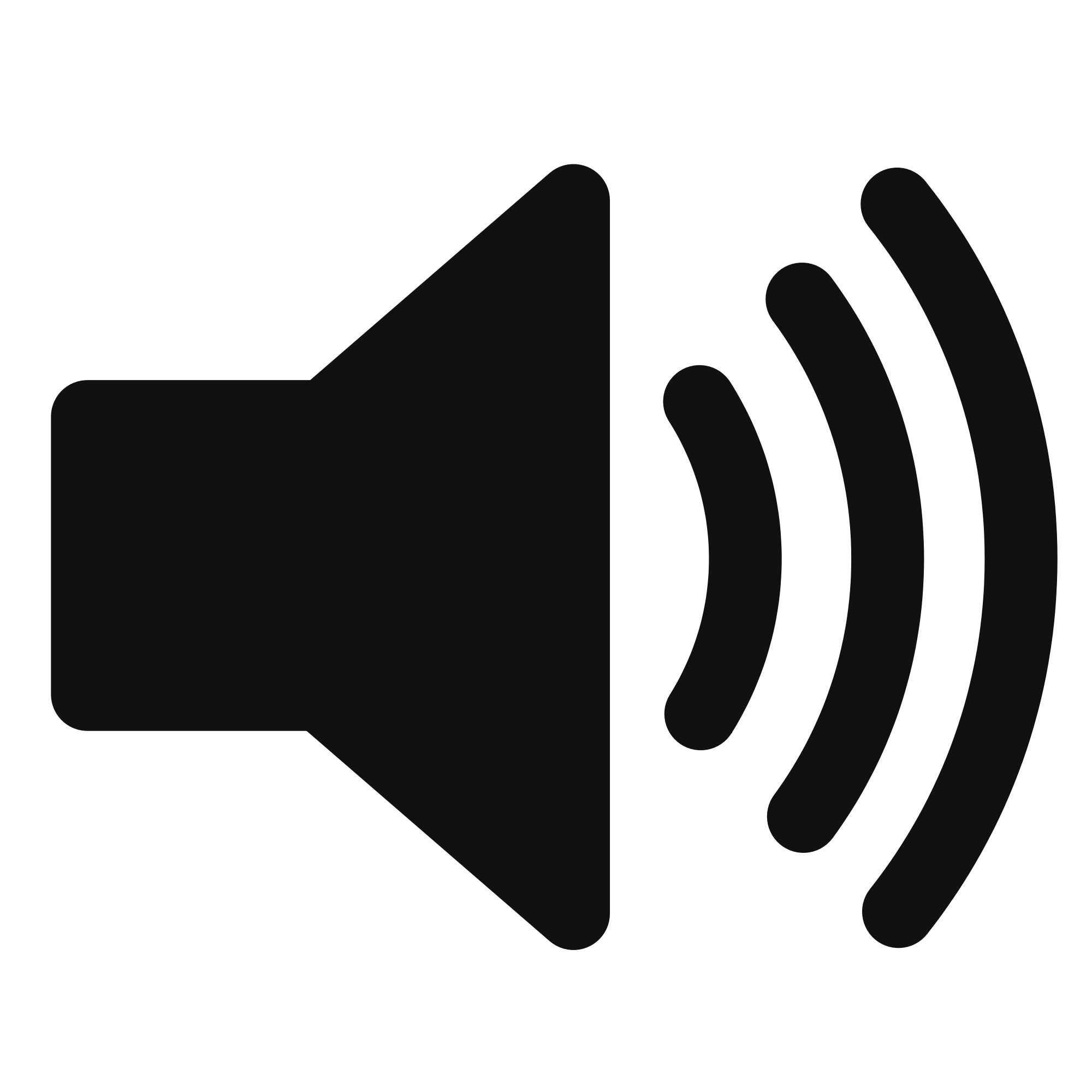 …
N elements
Path difference with nth element:
Phase difference with nth element:
Beamforming in 2D space
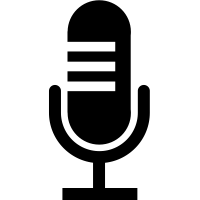 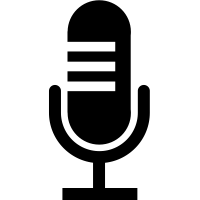 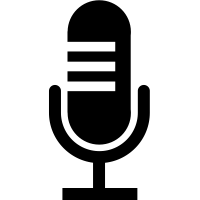 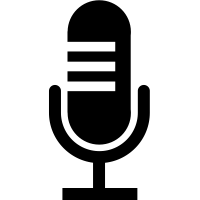 …
N elements
Interelement distance = d
Path difference with nth element:
Phase difference with nth element:
25
Beamforming in 2D space
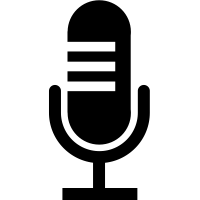 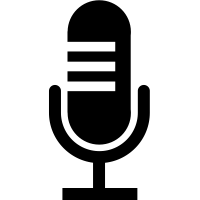 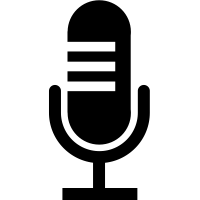 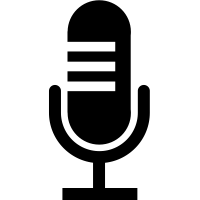 …
N elements
Path difference with nth element:
Phase difference with nth element:
Signal at 1st sensor:
Combined signal:
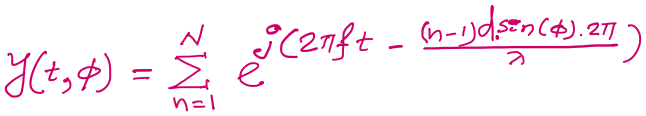 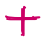 26
Beamforming in 2D space
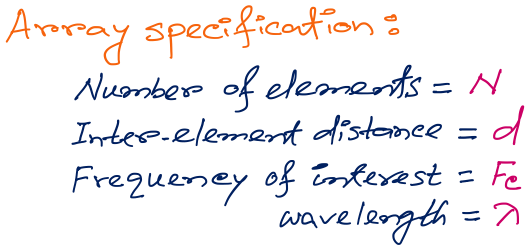 f
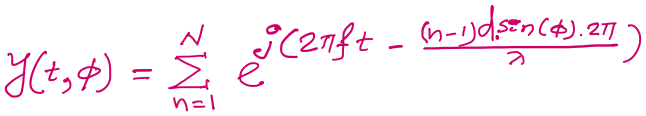 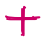 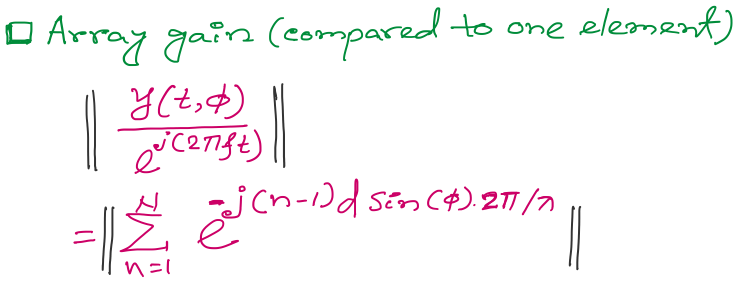 27
[Speaker Notes: http://www.waves.utoronto.ca/prof/svhum/ece422/notes/15-arrays2.pdf]
Beamforming in 2D space
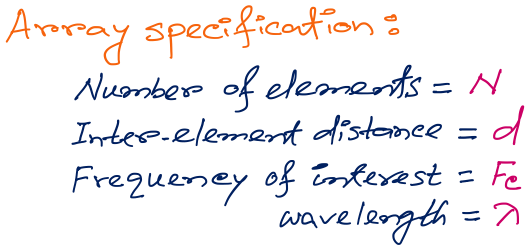 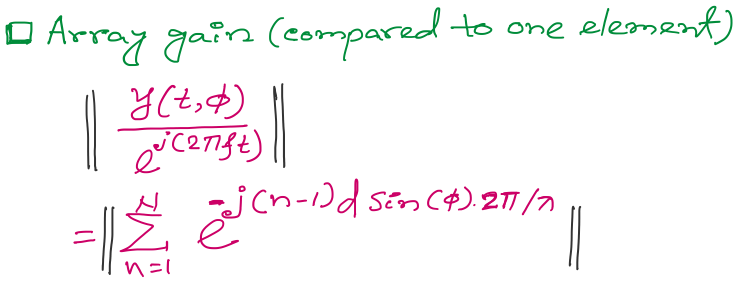 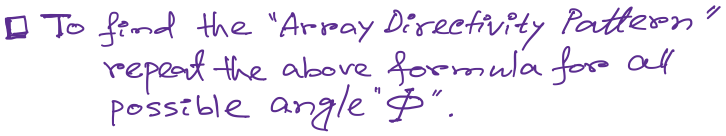 28
[Speaker Notes: http://www.waves.utoronto.ca/prof/svhum/ece422/notes/15-arrays2.pdf]
Beamforming in 2D space
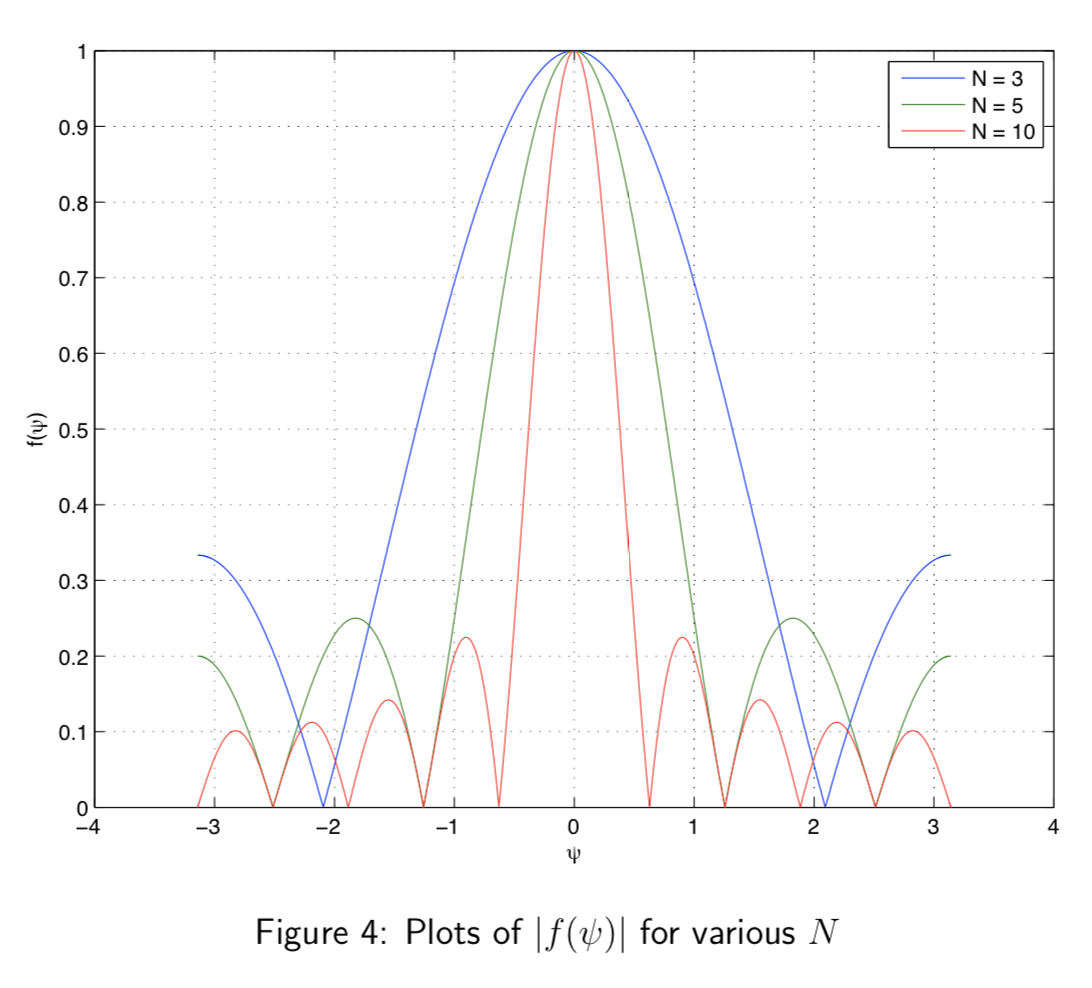 Gain
-90    -60    -30     0     30    60     90
Angle
29
[Speaker Notes: http://www.waves.utoronto.ca/prof/svhum/ece422/notes/15-arrays2.pdf]
Beamforming in 2D space
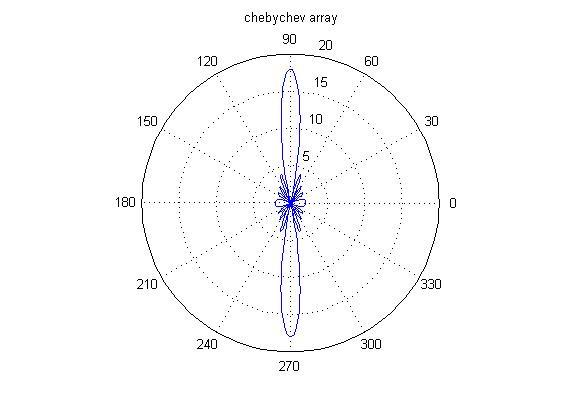 30
[Speaker Notes: http://www.waves.utoronto.ca/prof/svhum/ece422/notes/15-arrays2.pdf]
Beamforming in 2D space: Broadside vs. Endfire
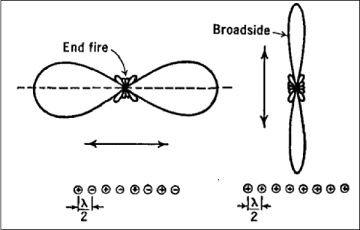 Beamforming in 2D space
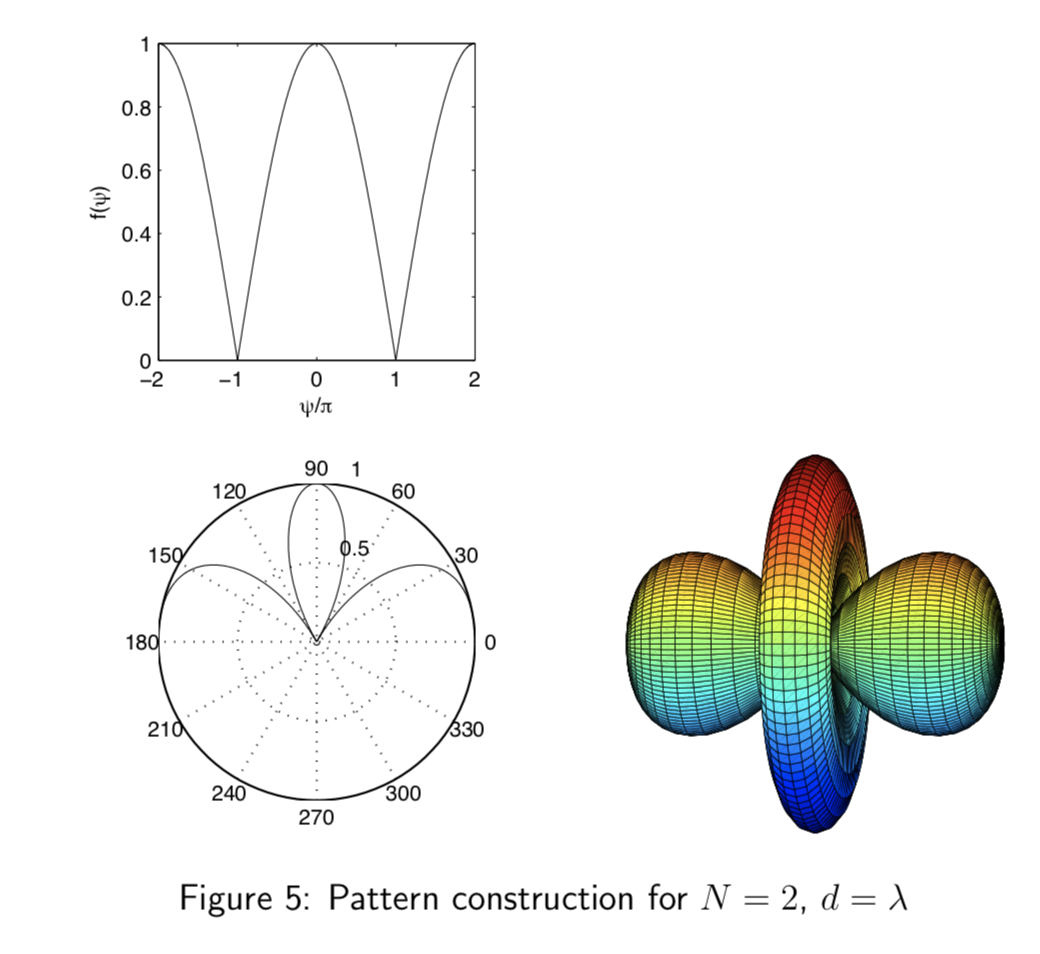 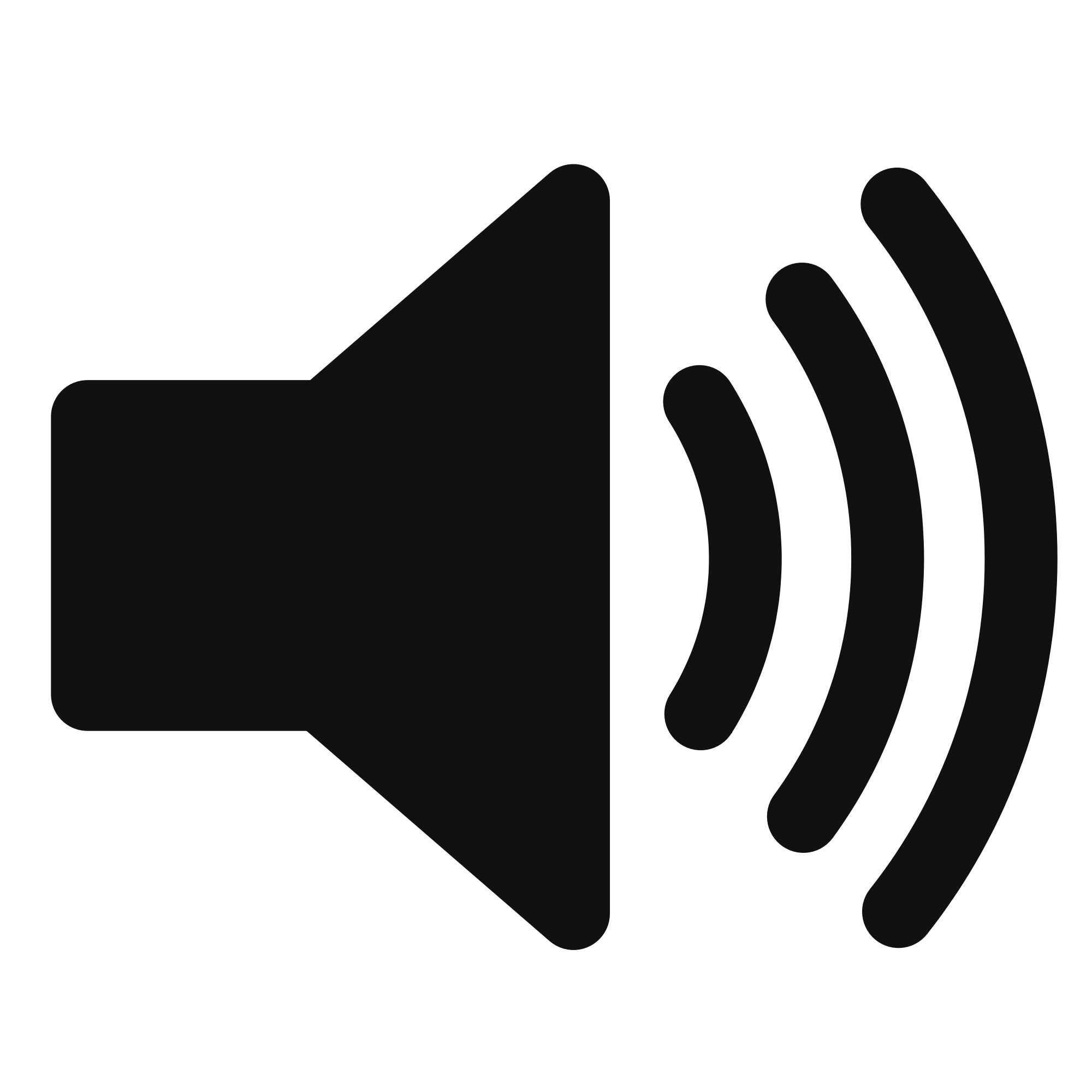 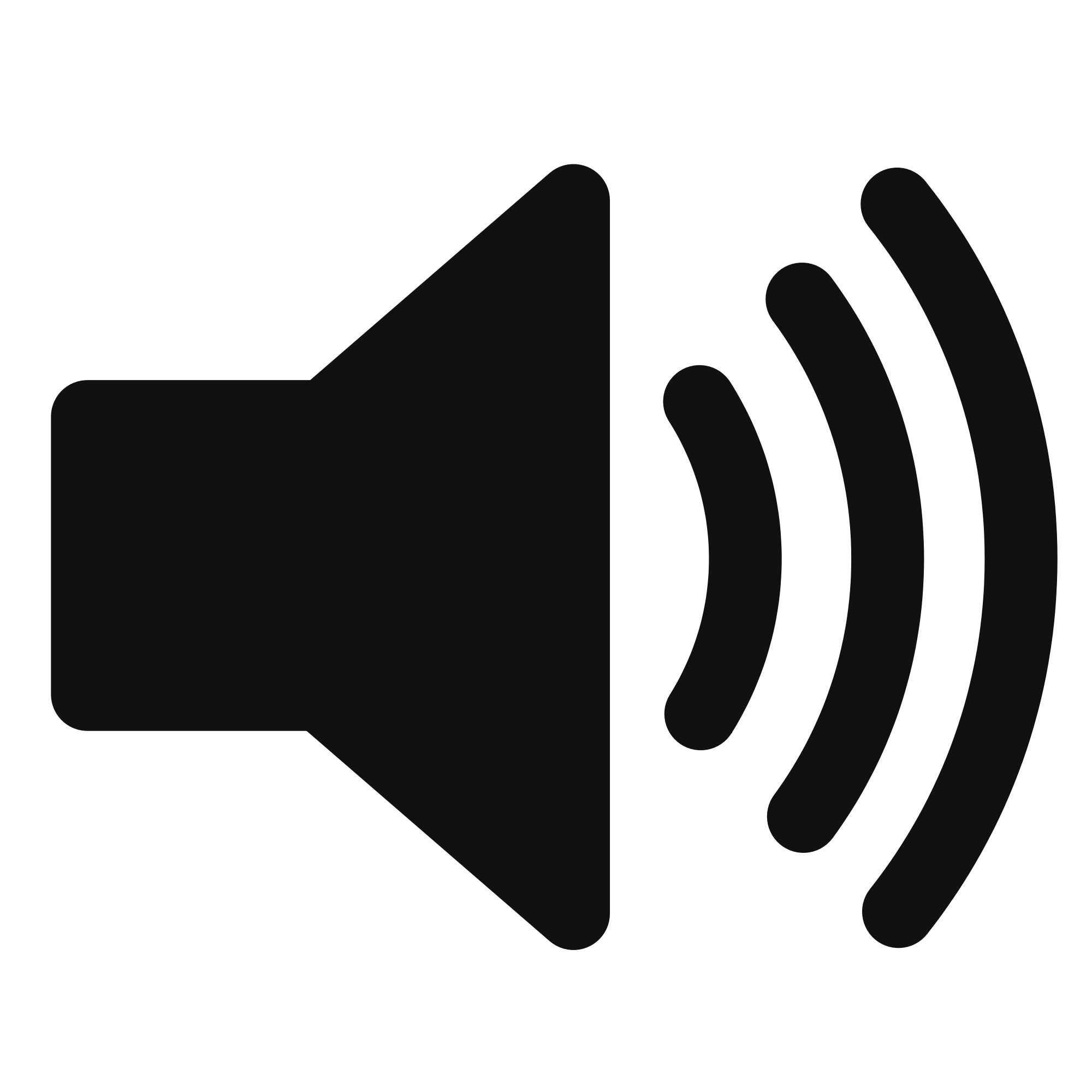 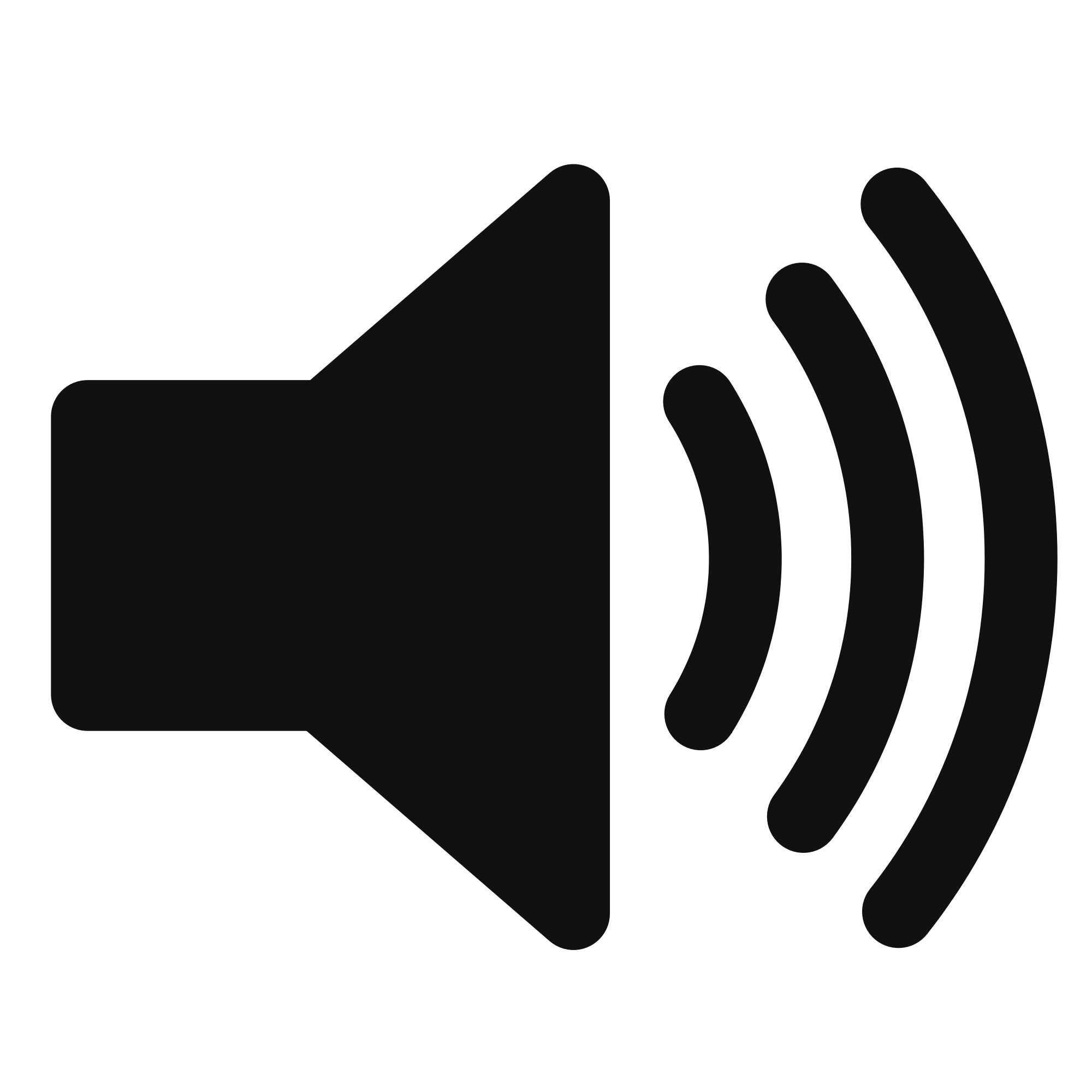 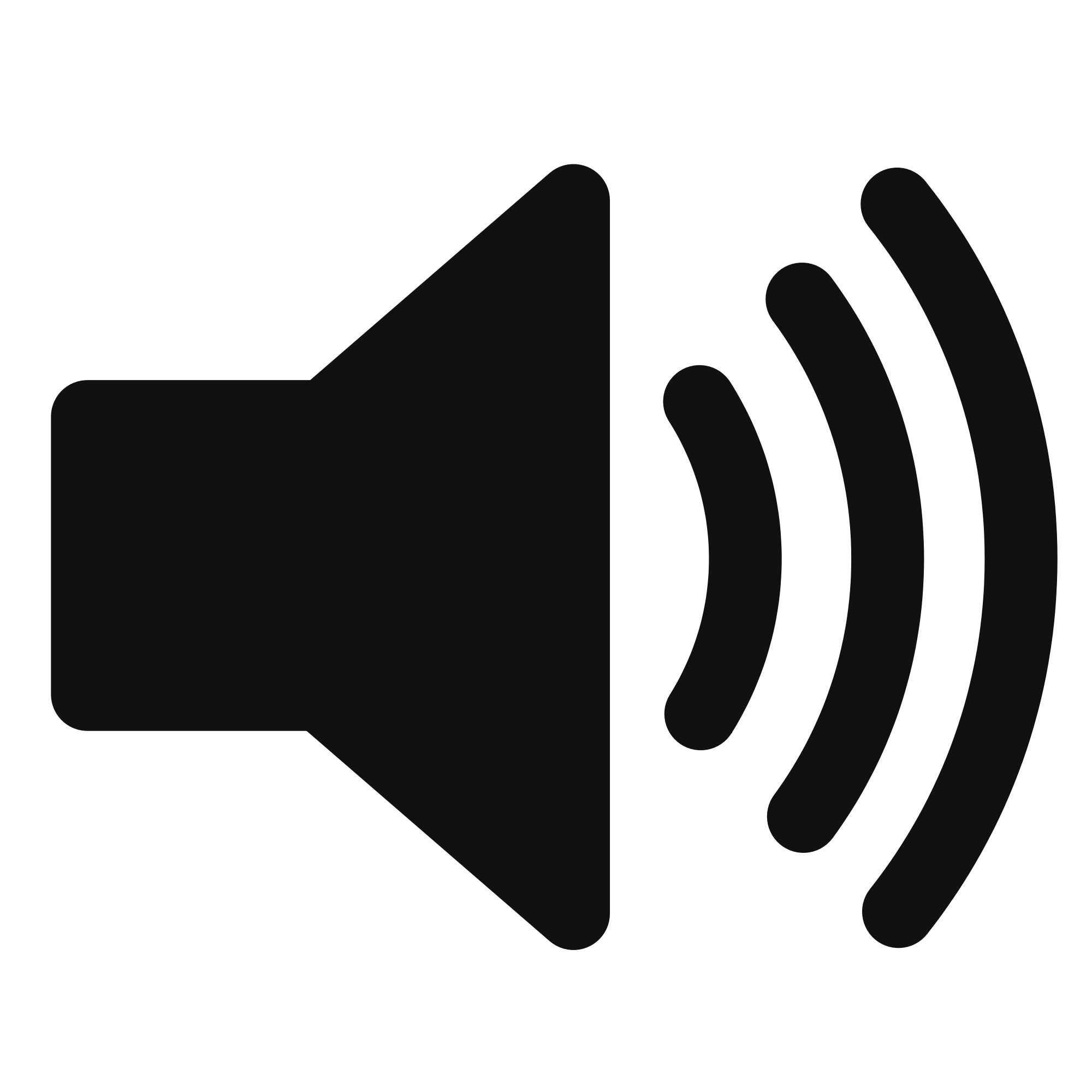 32
[Speaker Notes: http://www.waves.utoronto.ca/prof/svhum/ece422/notes/15-arrays2.pdf]
Beamforming in 2D space
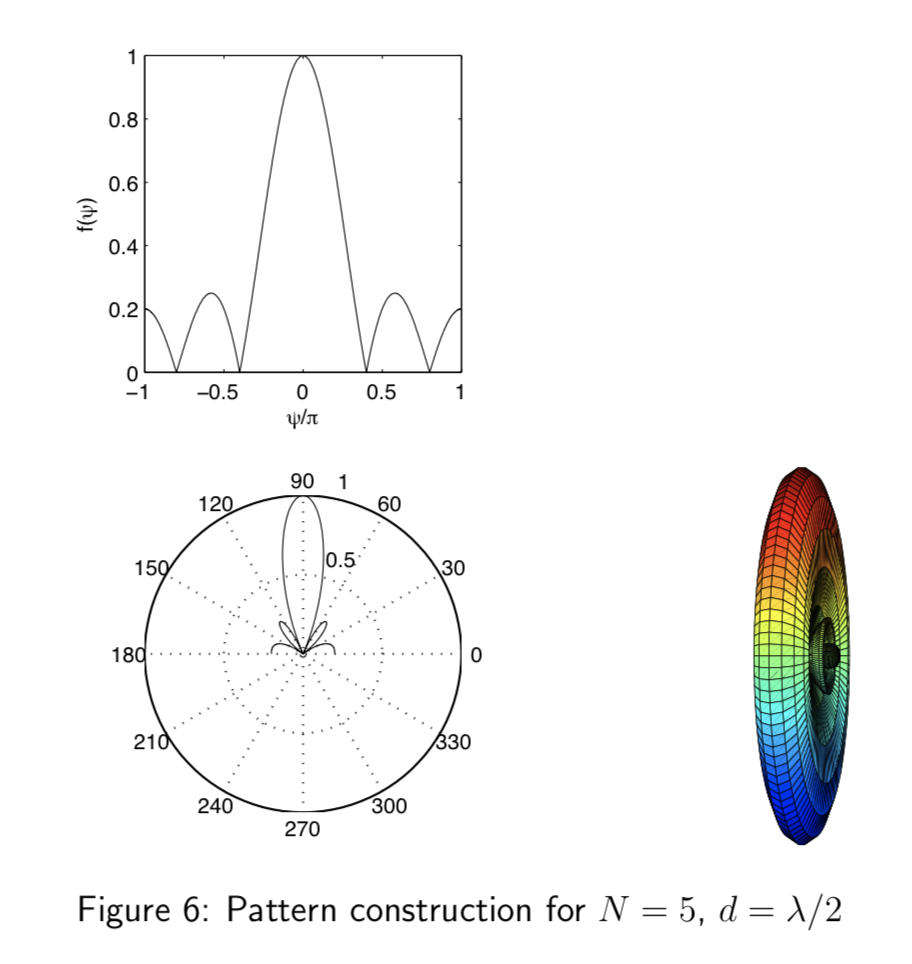 33
[Speaker Notes: http://www.waves.utoronto.ca/prof/svhum/ece422/notes/15-arrays2.pdf]
Beamforming in 2D space
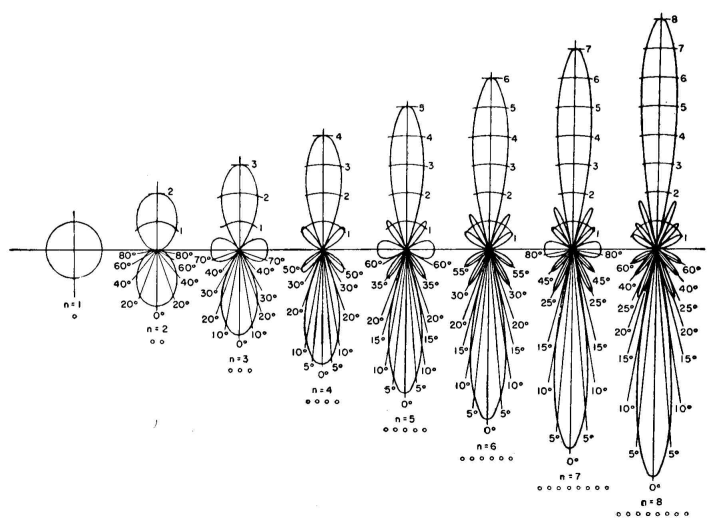 Sensing with an Array
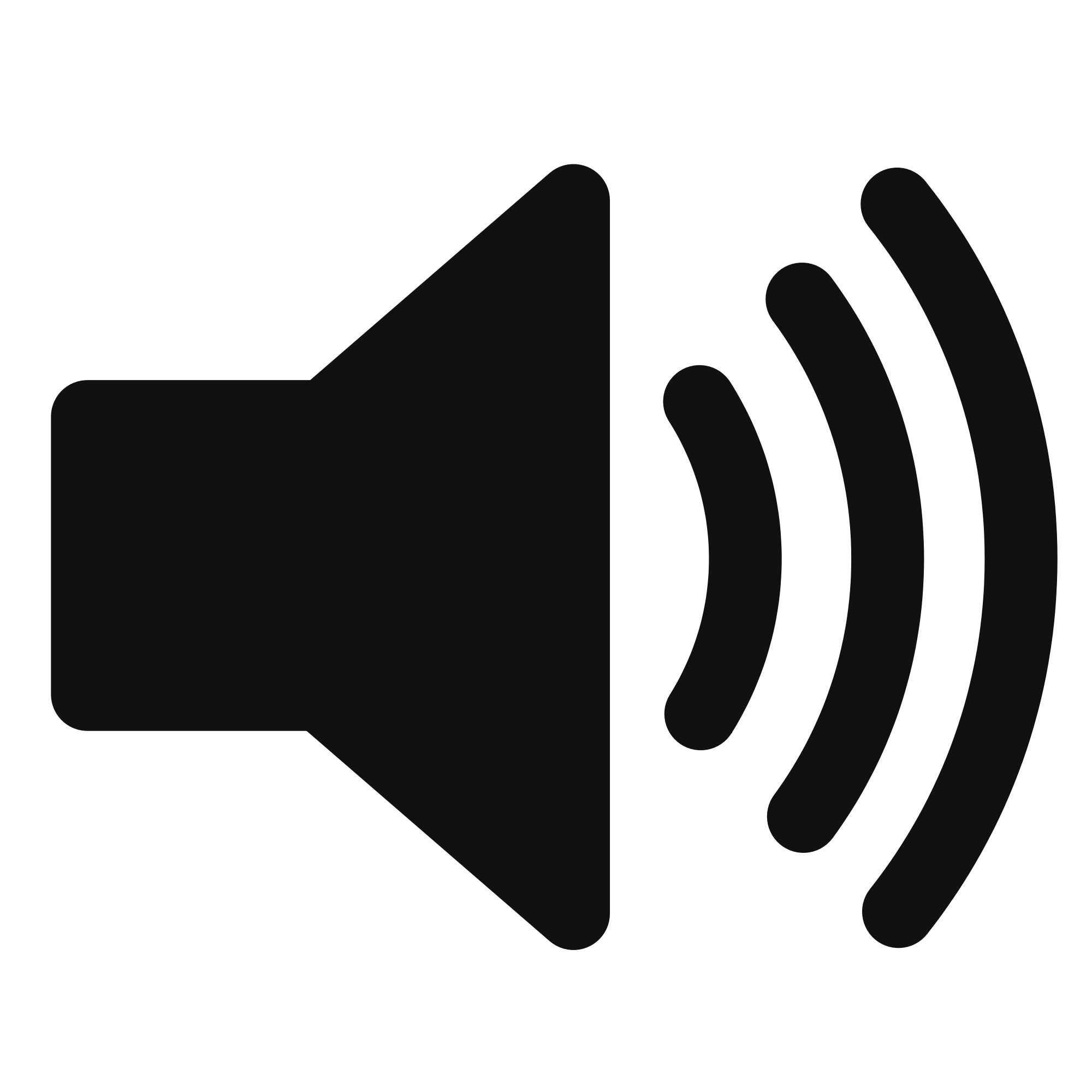 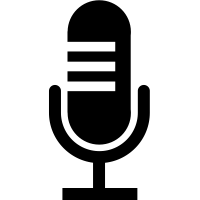 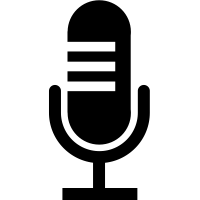 Extra phase-2
Extra phase-1
+
Combined signal
Sensing with an Array
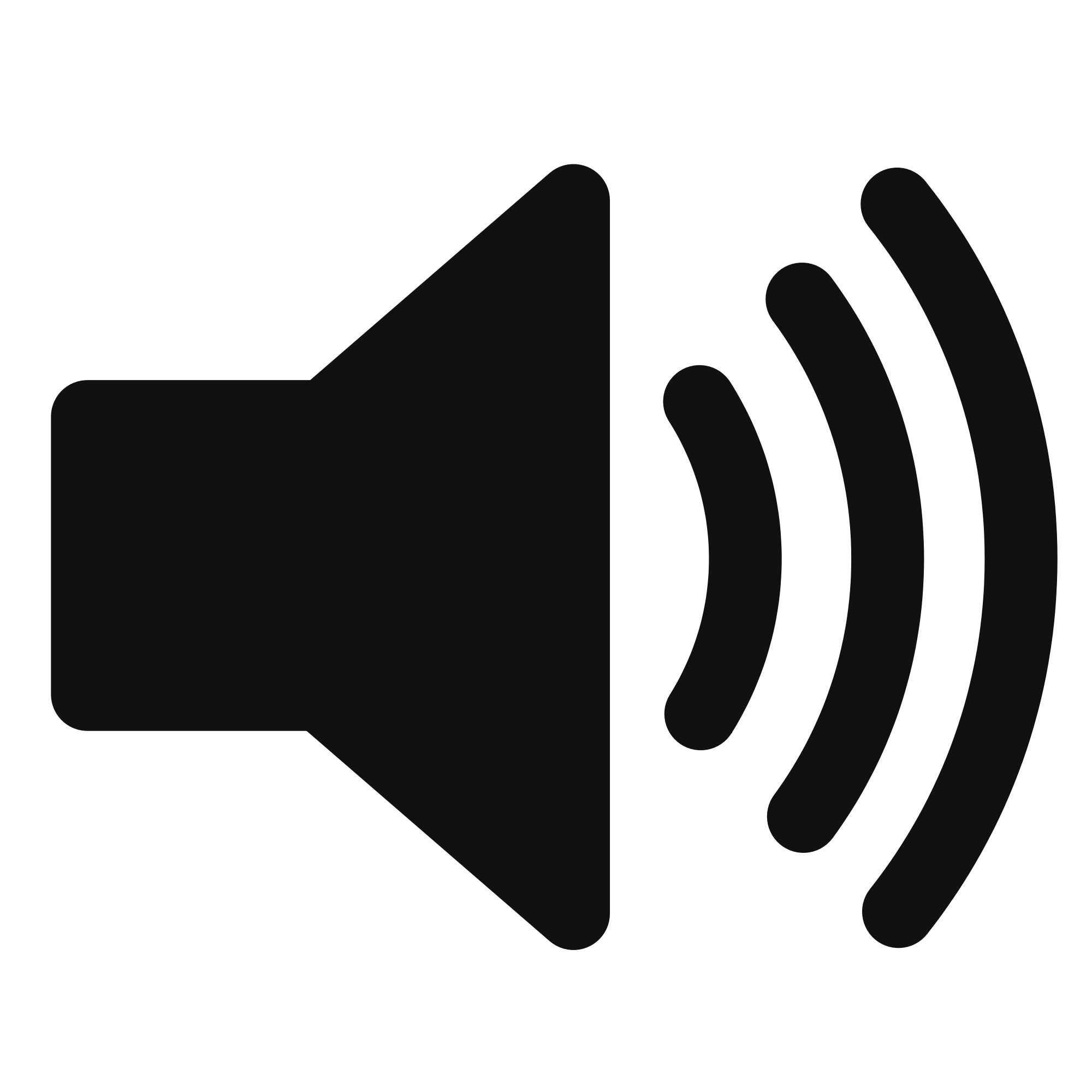 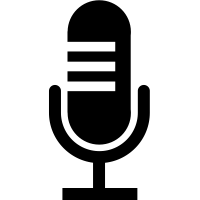 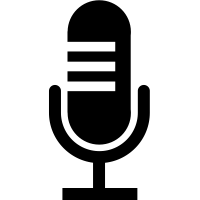 Extra phase-2
Extra phase-1
+
Sensing with an Array
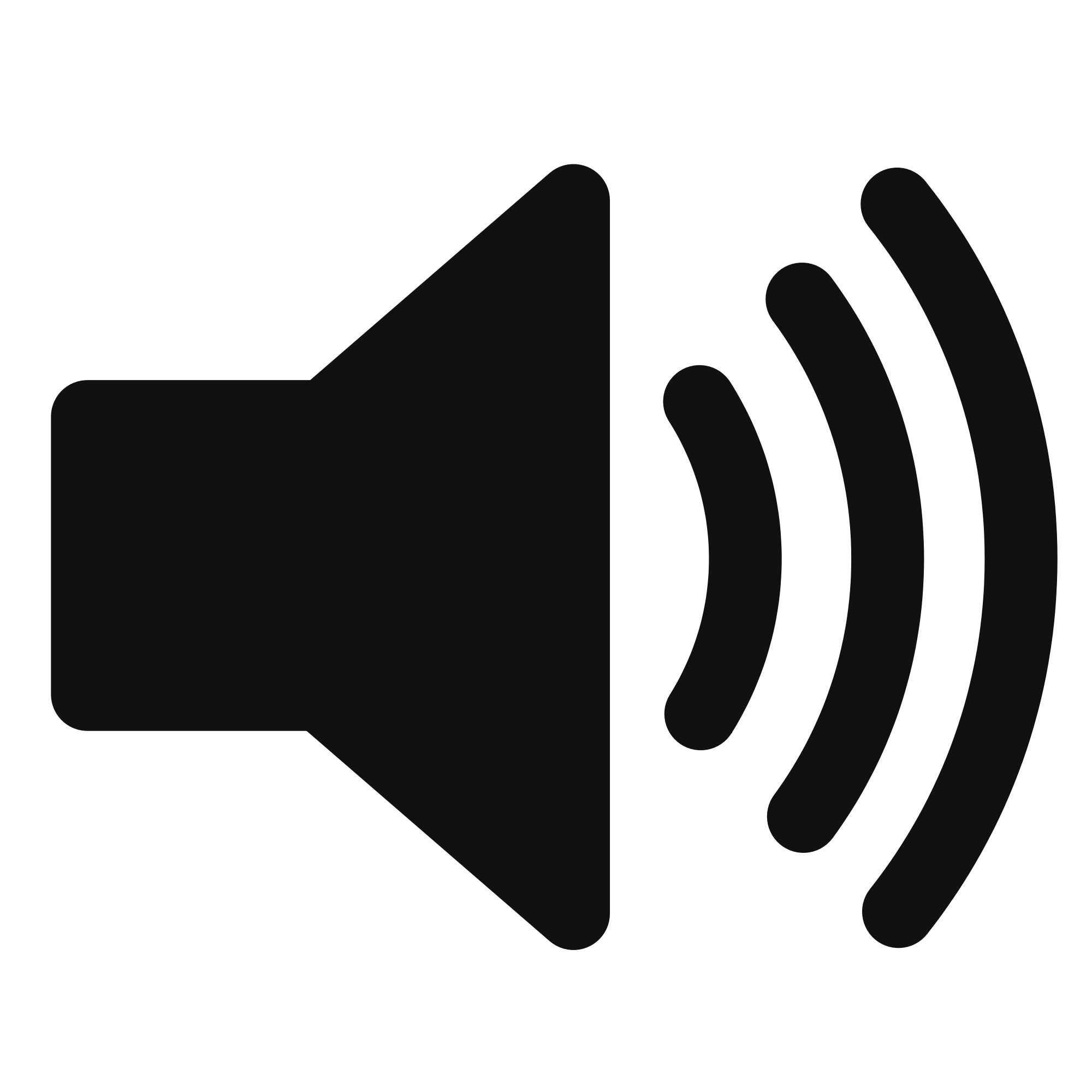 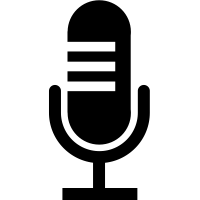 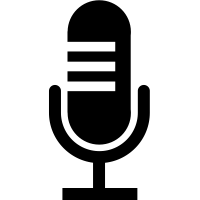 Extra phase-2
Extra phase-1
+
Beam-steering
Delay-sum beamformer or Phased array
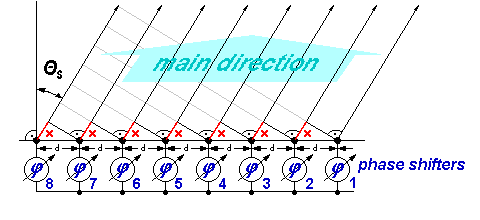 38
[Speaker Notes: http://www.waves.utoronto.ca/prof/svhum/ece422/notes/15-arrays2.pdf]
Beam-steering
Phased array
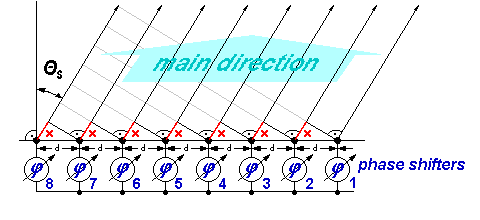 Add additional phase:
39
[Speaker Notes: http://www.waves.utoronto.ca/prof/svhum/ece422/notes/15-arrays2.pdf]
Beam-steering
Delay-sum beamformer or Phased array
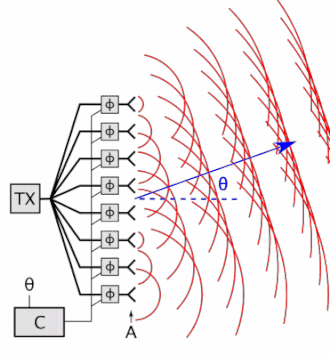 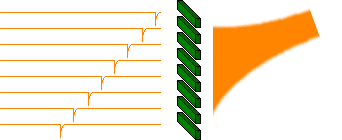 40
[Speaker Notes: http://www.waves.utoronto.ca/prof/svhum/ece422/notes/15-arrays2.pdf]
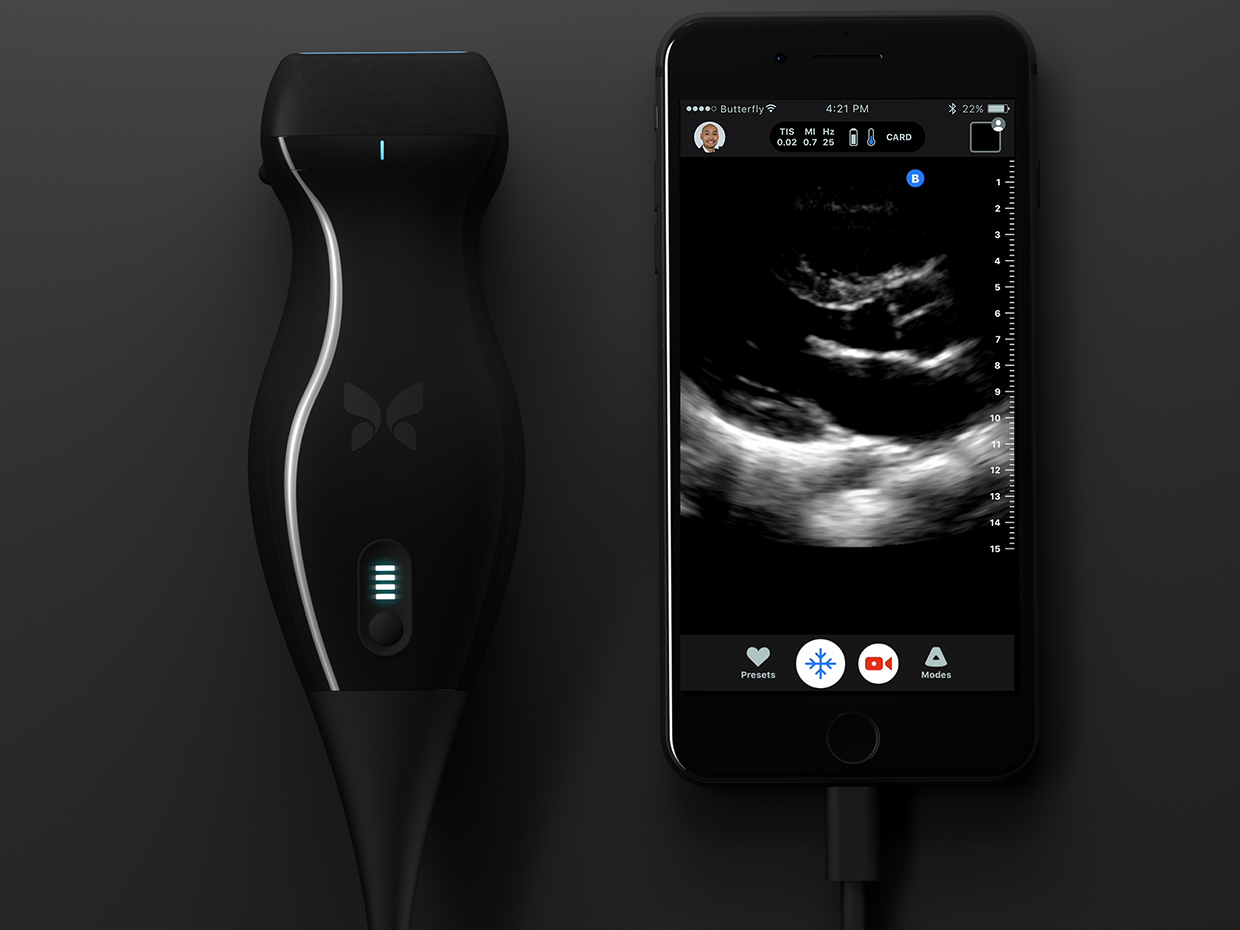 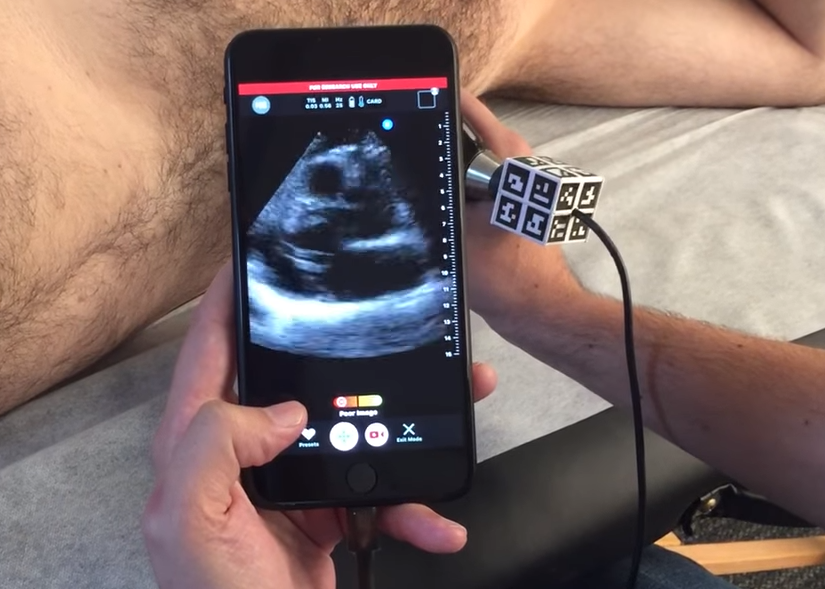 Gain pattern calculation
Matlab demo
The demo is released as a video